FERMILAB-SLIDES-24-0143-T
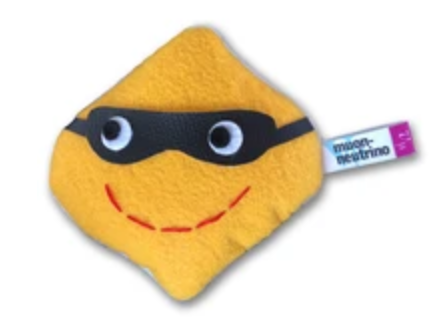 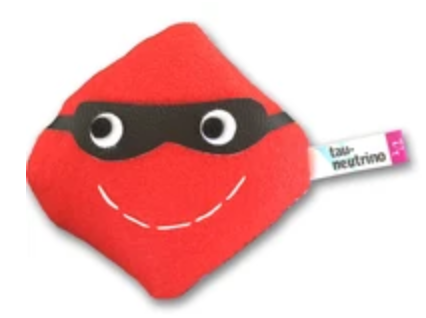 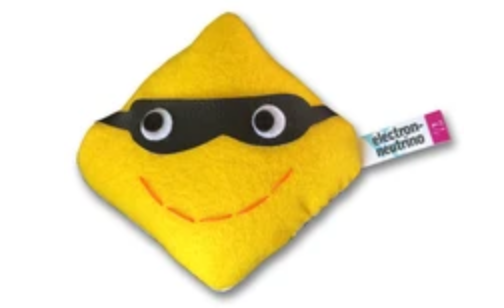 How Matter Matters:
The Story of Time Invariance Violation in Neutrino Oscillations
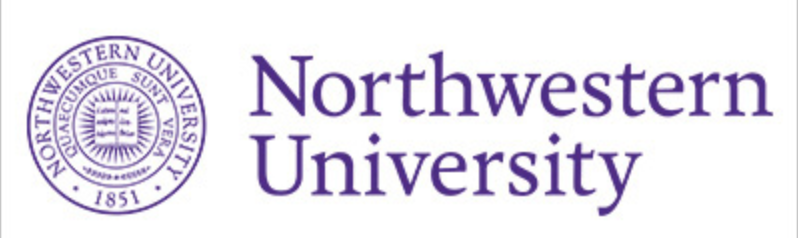 Olivia Meredith Bitter
New Perspectives 2024
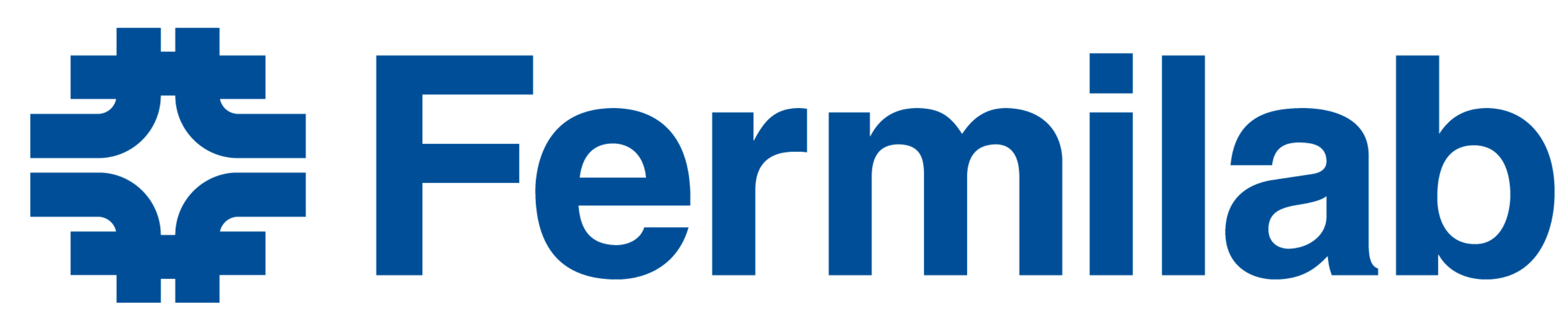 Neutrino pictures: https://www.particlezoo.net/
Motivation from the CPT symmetry story
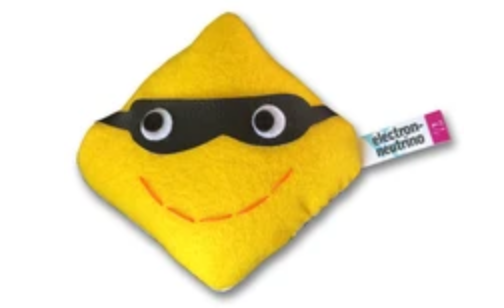 If we follow that CPT is a fundamental symmetry.
C P T
Charge conjugation
Parity
Time reversal
2
New Perspectives, 2024
Motivation from the CPT symmetry story
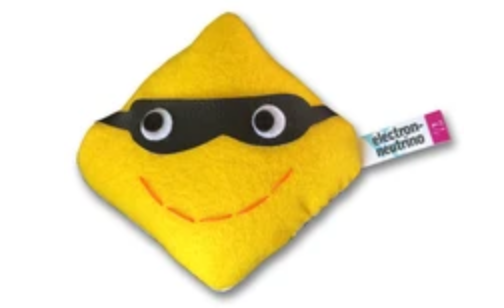 Charge parity transform (CP) alone is violated in the weak sector.
If we follow that CPT is a fundamental symmetry.
C P T
C P
Charge conjugation
Parity
Time reversal
2
New Perspectives, 2024
Motivation from the CPT symmetry story
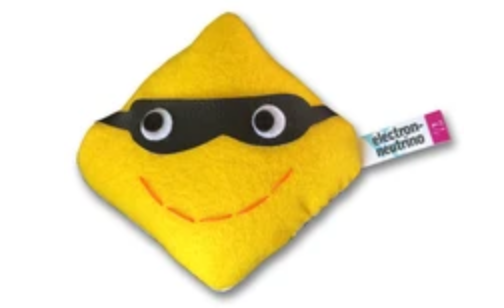 Time reversal transforms alone should also be violated in weak interactions, to preserve such an overall symmetry.
Charge parity transform (CP) alone is violated in the weak sector.
If we follow that CPT is a fundamental symmetry.
T
C P T
C P
Charge conjugation
Parity
Time reversal
2
New Perspectives, 2024
Motivation from the CPT symmetry story
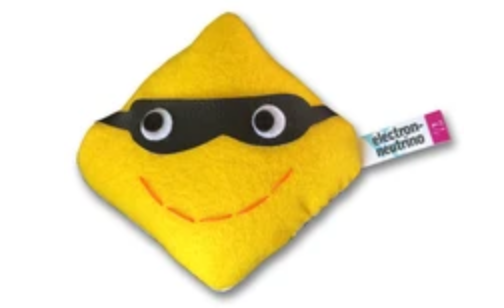 Neutrino physics is a well motivated probe for CP violation, but we are limited to an improper test due to living in a 
   matter dominated universe. 

Let us then consider to what extent time invariance violation occurs within the neutrino sector.

Why? New physics may not impact both CP and time reversal in the same way.
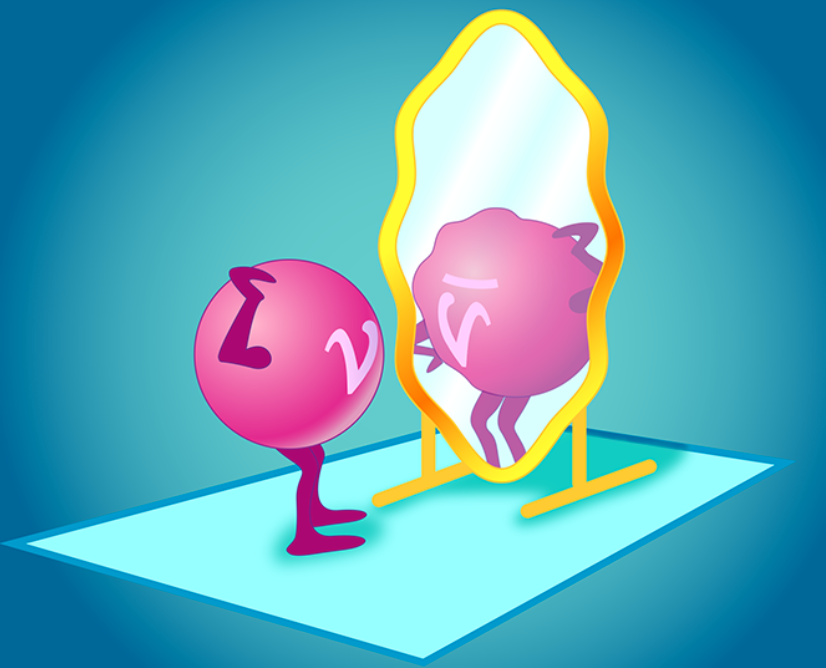 3
Source:https://physics.aps.org/articles/v15/120
Credit:APS/Carin Cain
New Perspectives, 2024
Motivation from experiments story
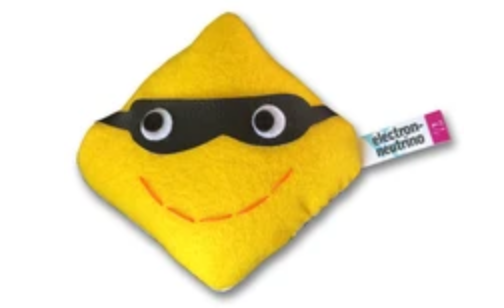 NO
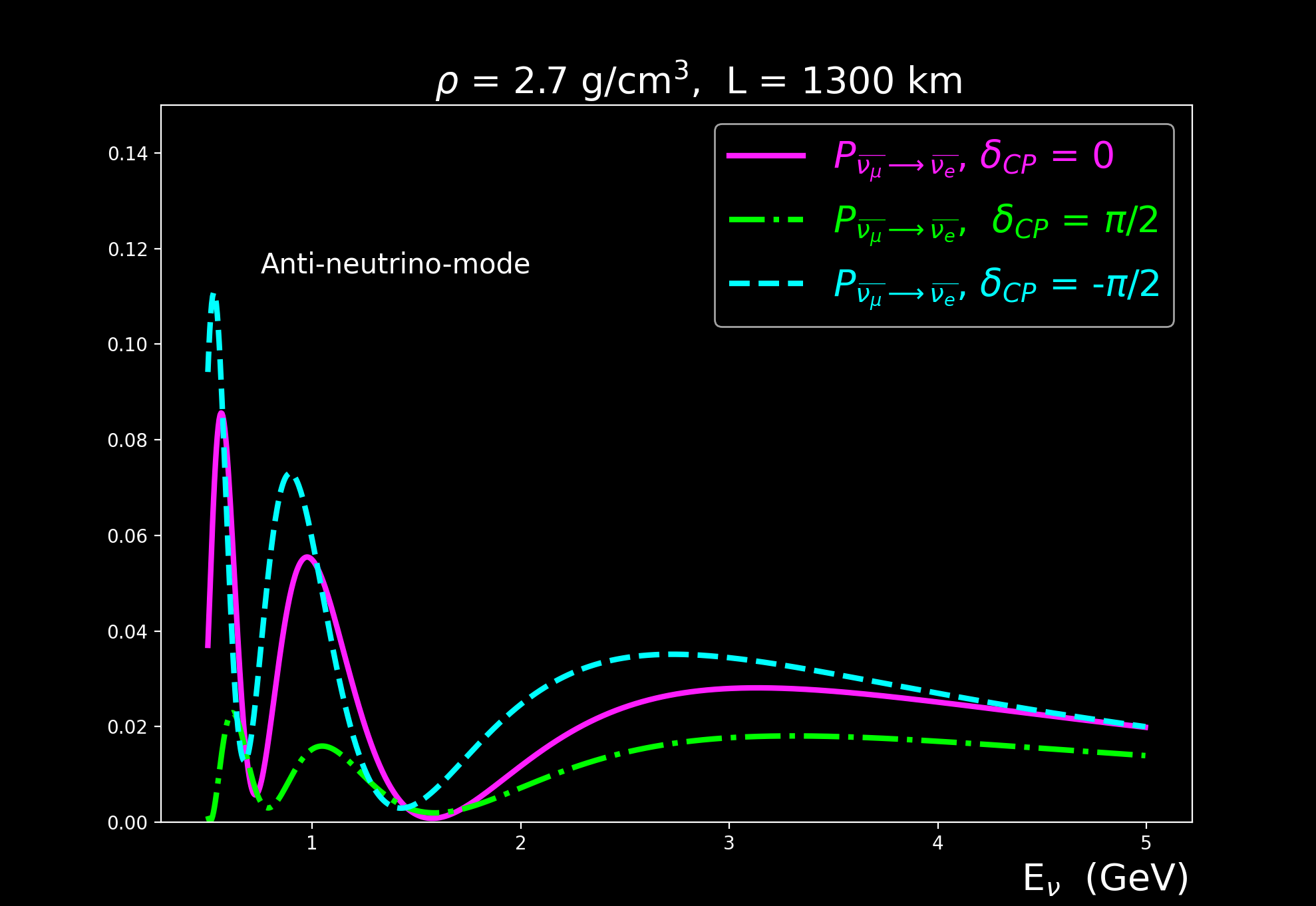 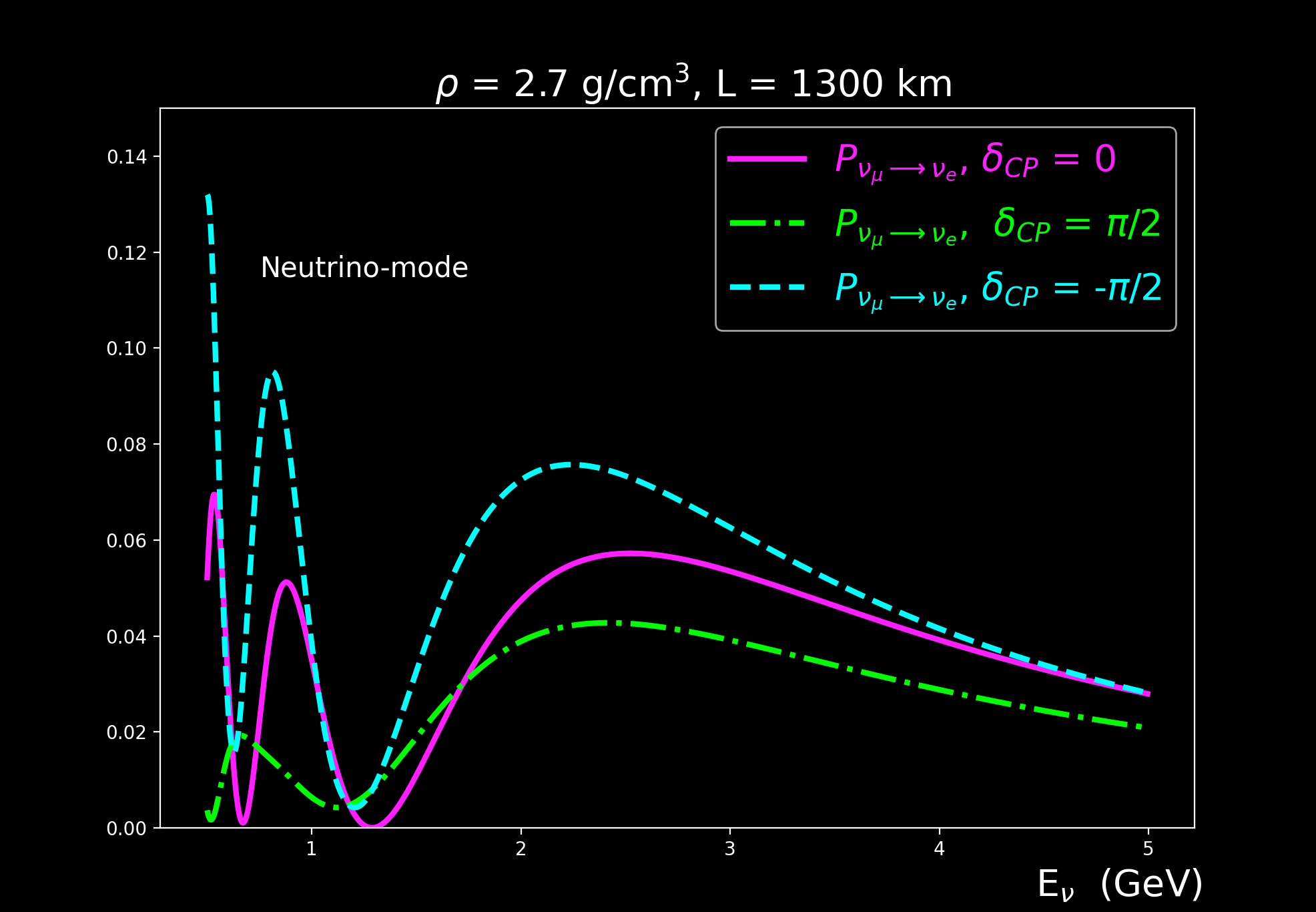 Anti-neutrino mode
Neutrino mode
CP conjugate channels are the most common probes, as they are more accessible to experiments like long baselines.
density ⟺ Earth’s crust
4
New Perspectives, 2024
Motivation from experiments story
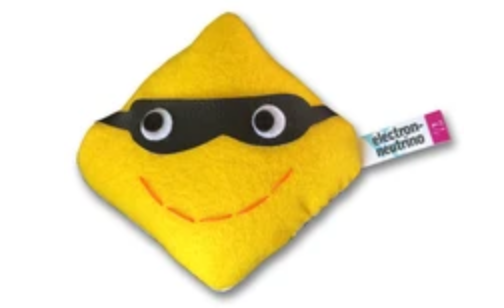 NO
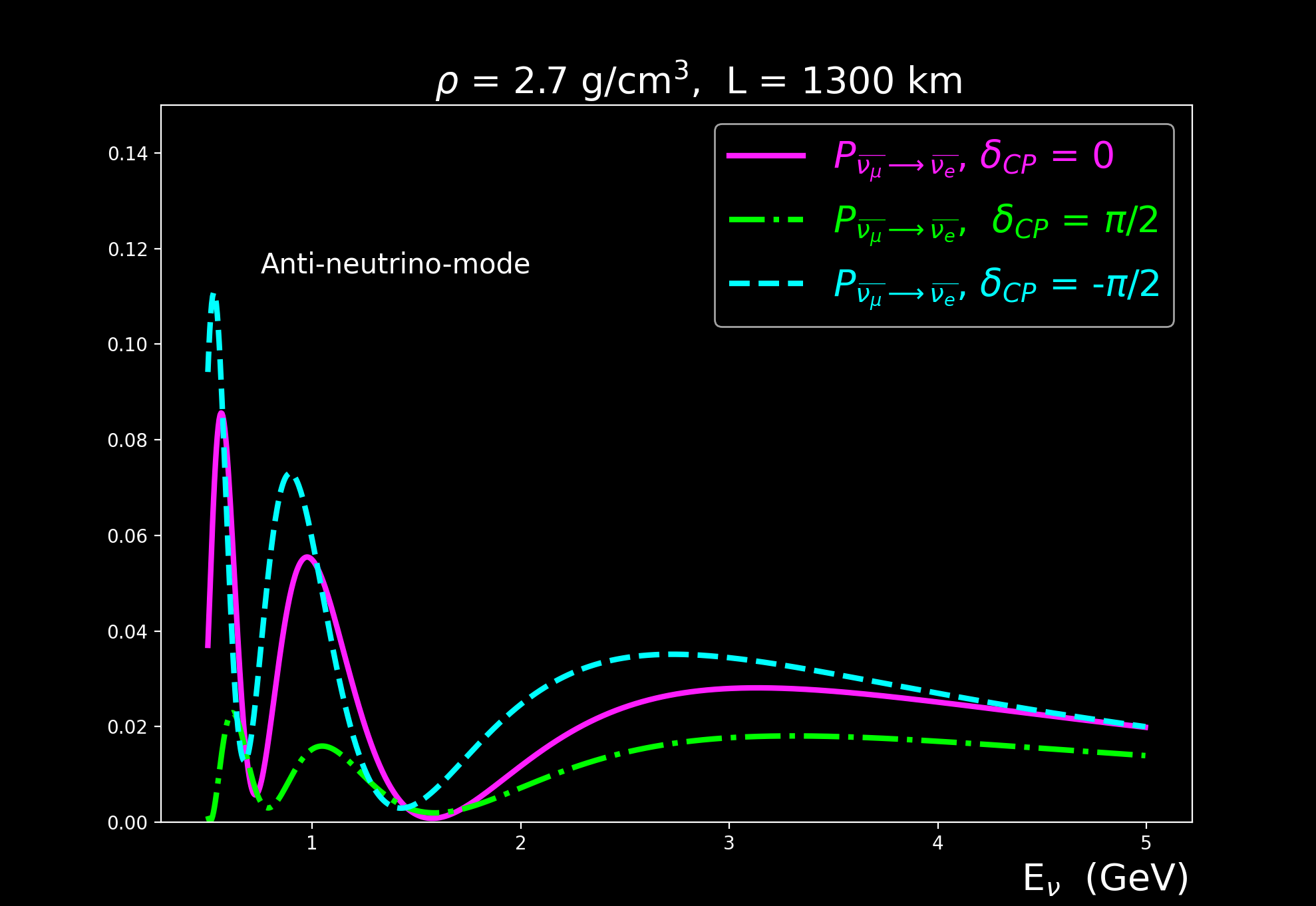 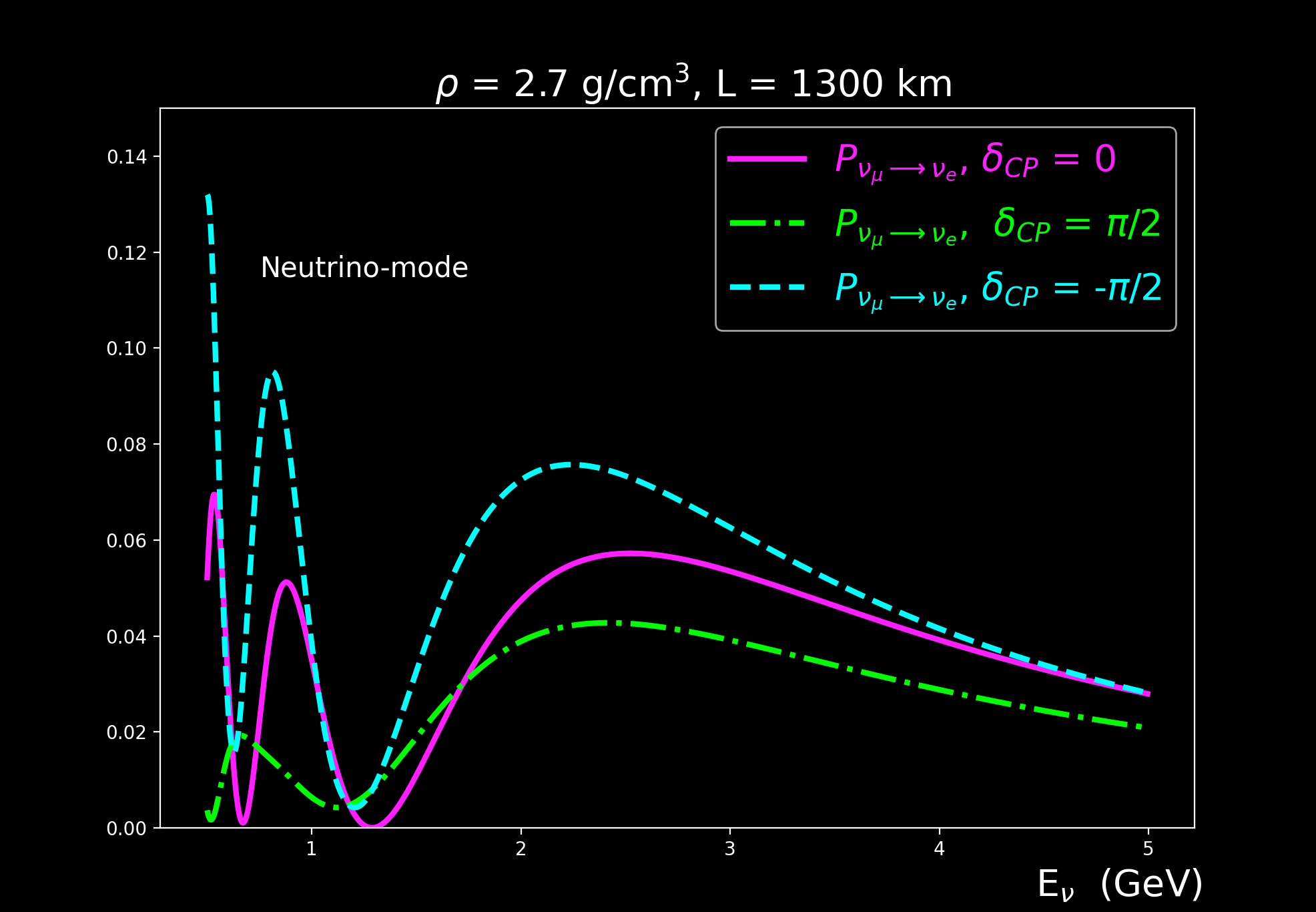 Anti-neutrino mode
Neutrino mode
Warning:
Non-trivial matter effects!
CP conjugate channels are the most common probes, as they are more accessible to experiments like long baselines.
density ⟺ Earth’s crust
4
New Perspectives, 2024
Motivation from experiments story
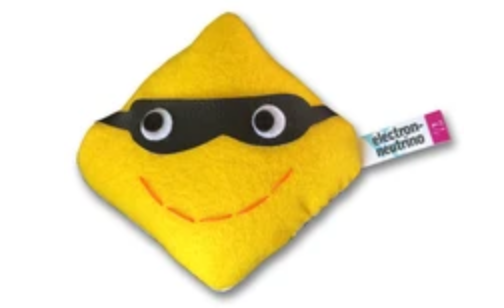 What else can we do?
5
New Perspectives, 2024
Motivation from experiments story
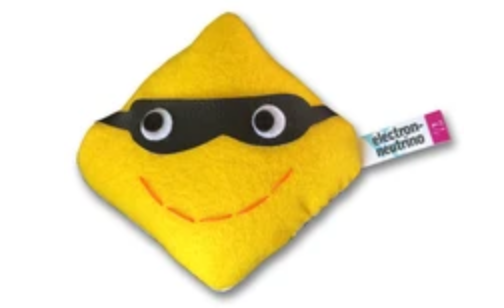 Time Invariance
Tests
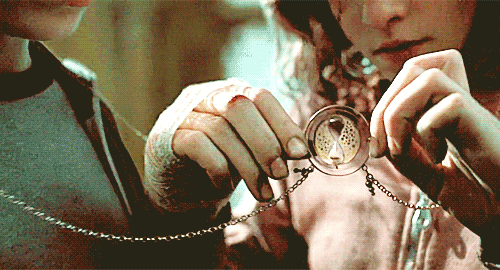 5
New Perspectives, 2024
Source: (Time-turner) https://tenor.com/view/time-turner-harry-potter-moving-spinning-gif-16031036
Motivation from experiments story
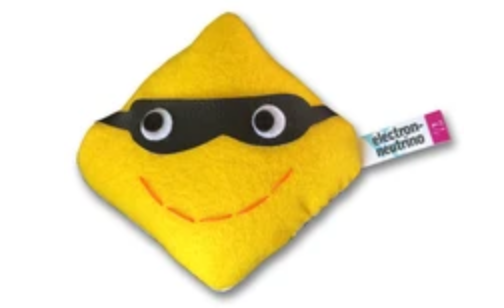 Time Invariance
Tests
Time invariance violation tests give relatively clearer ways to aid in our understanding of how different matter profiles can affect neutrino oscillations

(i.e. distinguishing between intrinsic & induced time invariance violation)
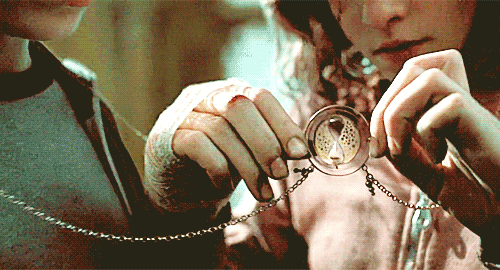 5
New Perspectives, 2024
Source: (Time-turner) https://tenor.com/view/time-turner-harry-potter-moving-spinning-gif-16031036
Motivation from experiments story
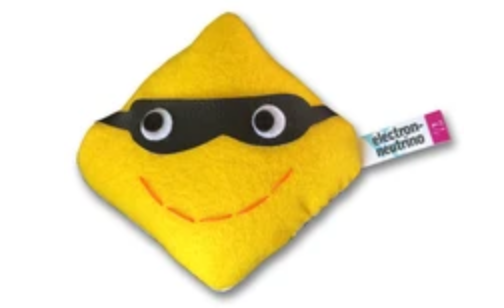 Time Invariance
Tests
Time invariance violation tests give relatively clearer ways to aid in our understanding of how different matter profiles can affect neutrino oscillations

(i.e. distinguishing between intrinsic & induced time invariance violation)
5
New Perspectives, 2024
Recalling 3-Flavor Neutrino Oscillations with charge-current matter effects
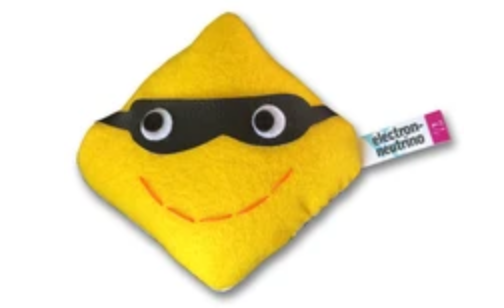 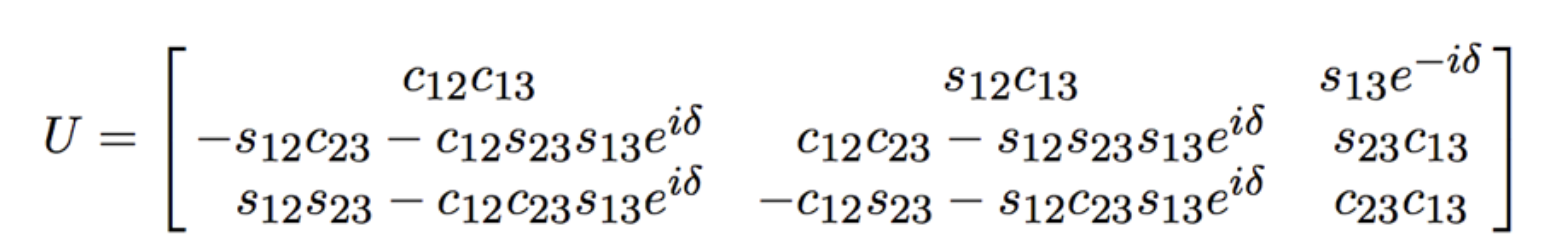 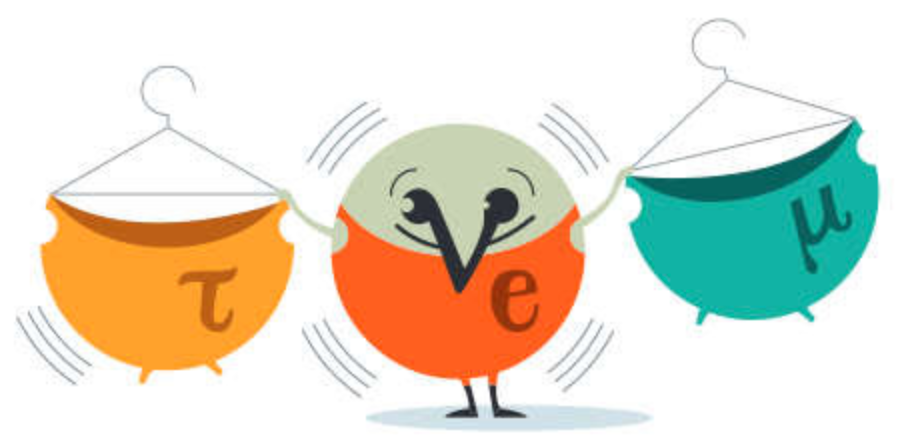 Sources: https://neutrino.syr.edu/research/neutrino-oscillations/ & https://neutrino-history.in2p3.fr/neutrino-oscillation/
6
+/- for neutrinos/antineutrinos
New Perspectives, 2024
Defining time invariance measures
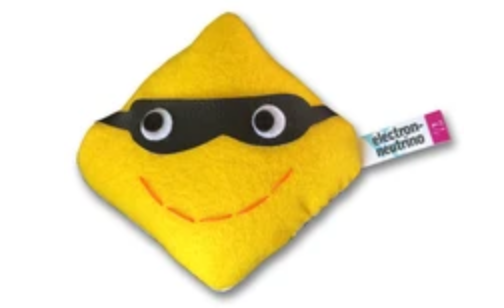 To clarify what ”comparison” we are making in looking for time invariance violation effects, we’ve specified two distinct measures:

proper time invariance: (aka: true time invariance violation)

Not a good observable, but certainly no harder to calculate than CP conjugate channels. 

Requires comparing probabilities with final states exchanged and swapping the detector with source.
7
New Perspectives, 2024
Defining time invariance measures
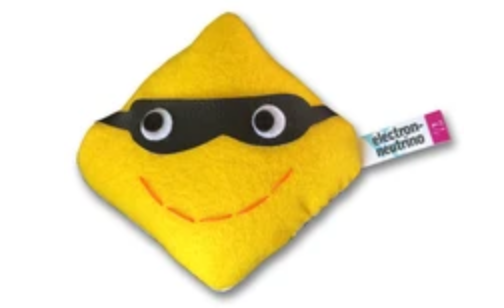 To clarify what ”comparison” we are making in looking for time invariance violation effects, we’ve specified two distinct measures:

proper time invariance: (aka: true time invariance violation)
(increasing potential)
(decreasing potential)
Ne changes depending on density
7
New Perspectives, 2024
Defining time invariance measures
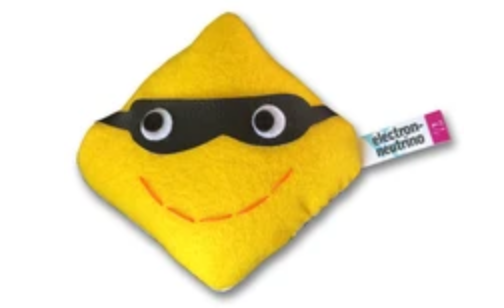 improper time invariance: (next best thing!)

Compares probabilities with only the final states exchanged.
(decreasing potential)
(decreasing potential)
This is what an experiment can measure!
8
New Perspectives, 2024
Modeling Matter Effects for 3-Flavors
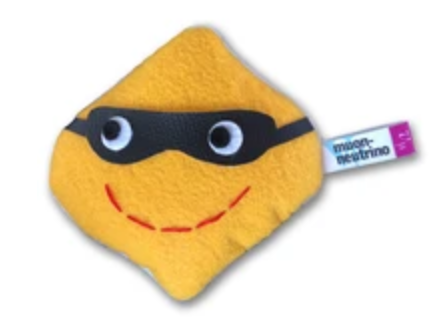 For the purposes of our study, we separately two types of matter potential profiles.
Symmetric: vacuum or single step constant matter potential profile

Non-symmetric: piece-wise matter potential profiles (increasing or decreasing)
9
New Perspectives, 2024
Modeling Matter Effects for 3-Flavors
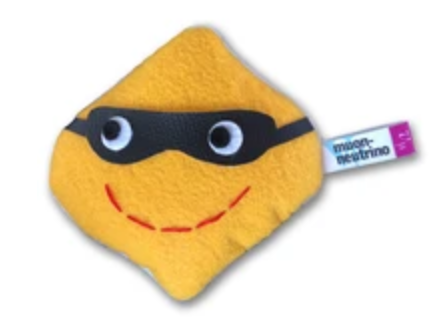 For the purposes of our study, we separately two types of matter potential profiles.
Symmetric: vacuum or single step constant matter potential profile

Non-symmetric: piece-wise matter potential profiles (increasing or decreasing)
9
New Perspectives, 2024
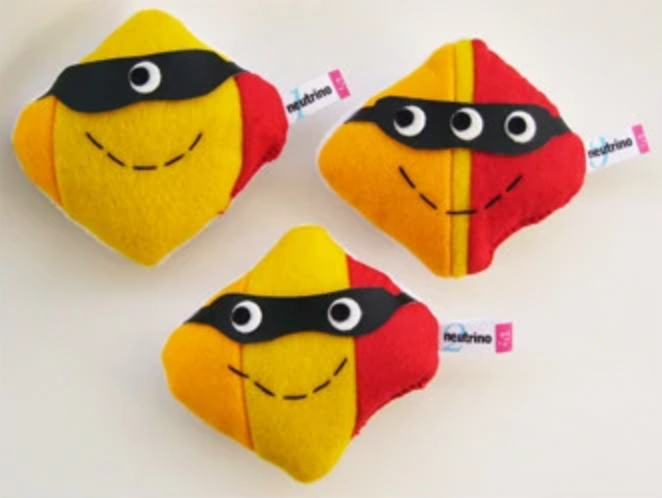 Disclaimer!

The following preliminary analysis is done with hypothetical/fictious matter effects, to get a general sense of how intrinsic versus induced time invariance violation behave with matter effects in cases that the have stronger oscillation differences.
10
New Perspectives, 2024
Symmetric matter effects for 3-Flavors
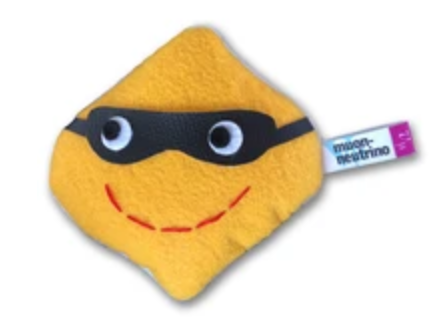 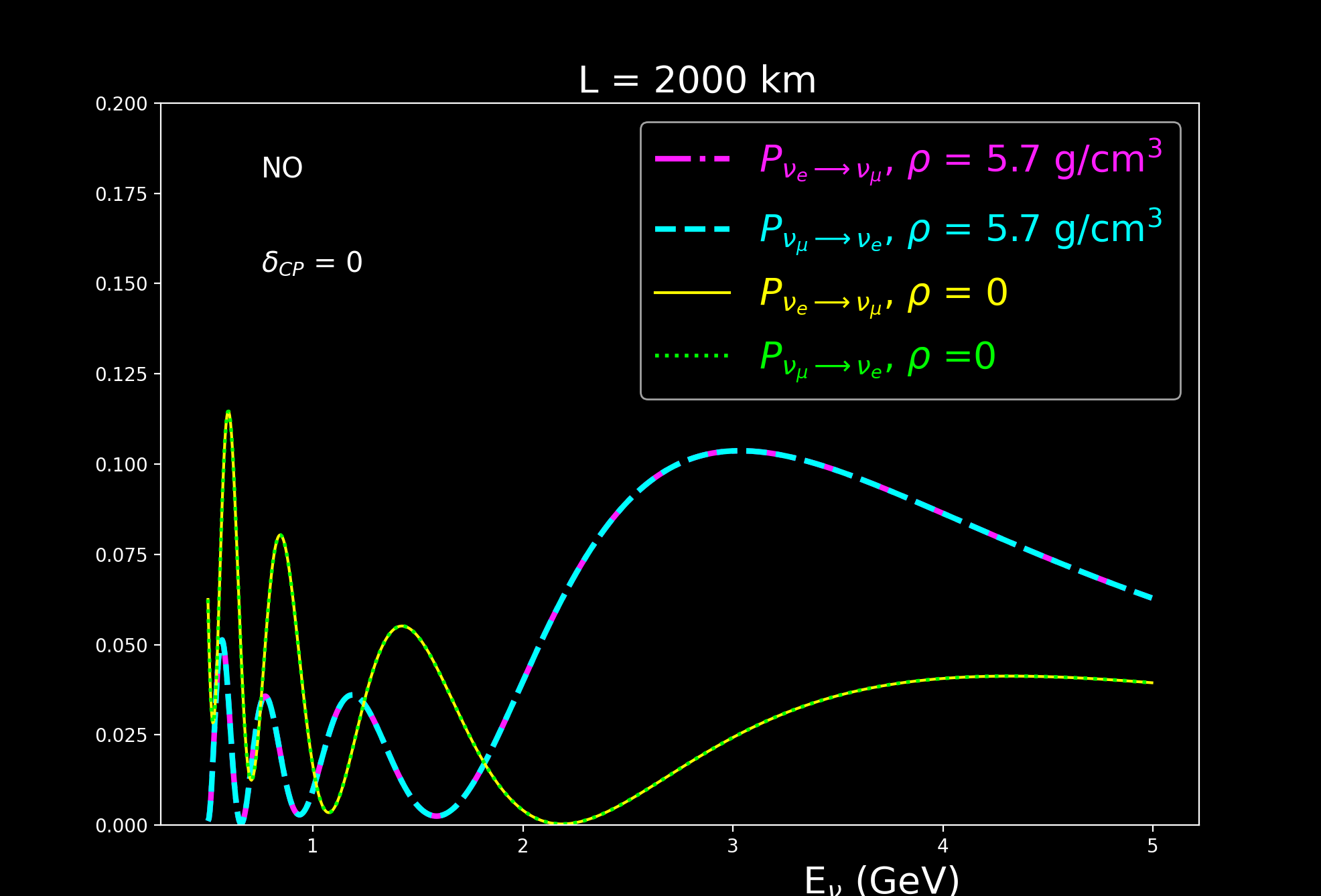 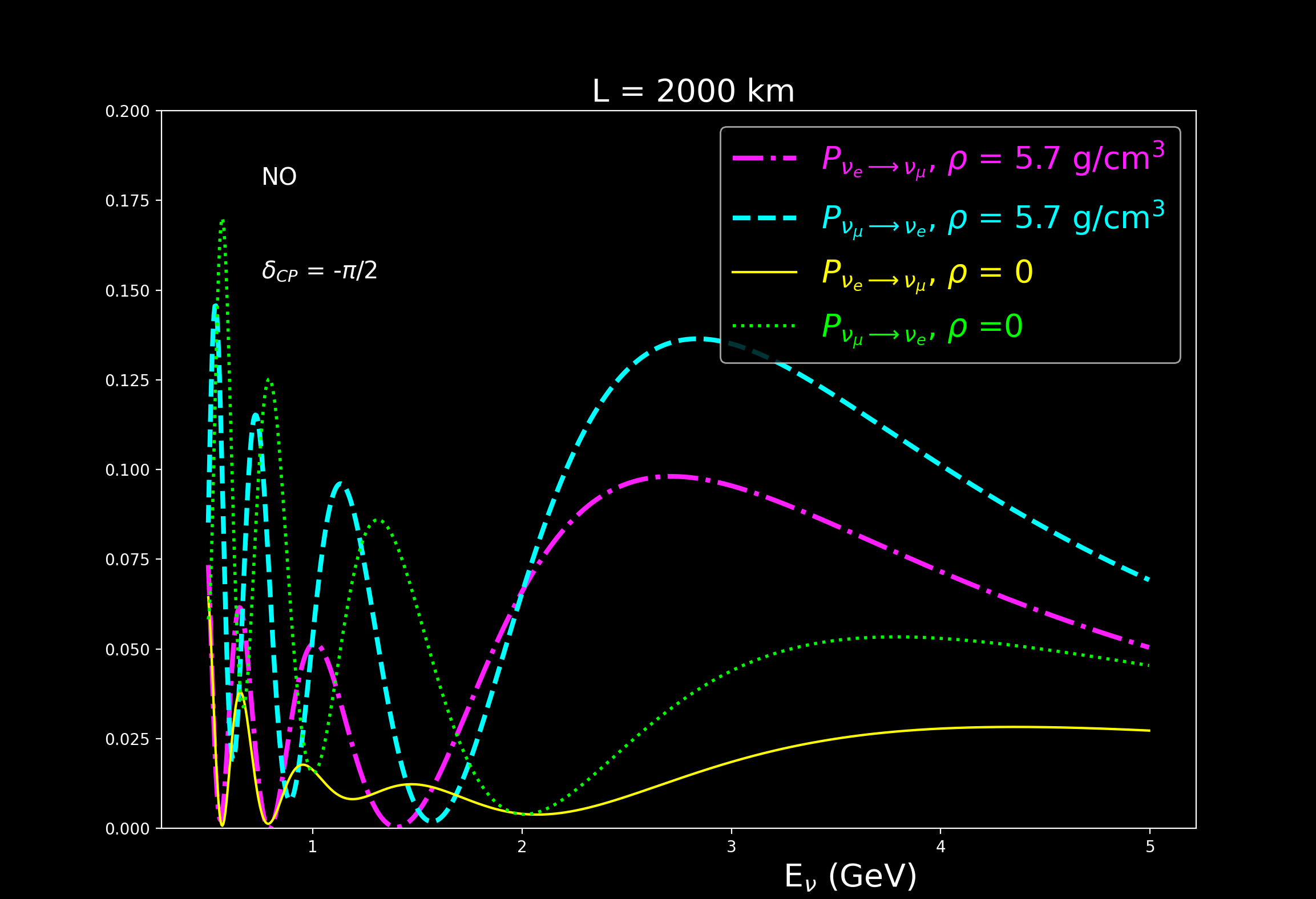 matter channels
matter channels
vacuum channels
vacuum channels
Constant matter potential: 
	1.1x10-3 eV2/GeV
	    ( 5.7 g/cm3)
11
New Perspectives, 2024
Symmetric matter effects for 3-Flavors
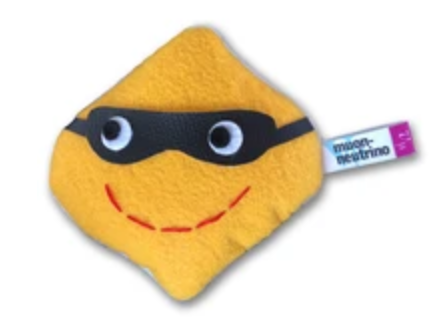 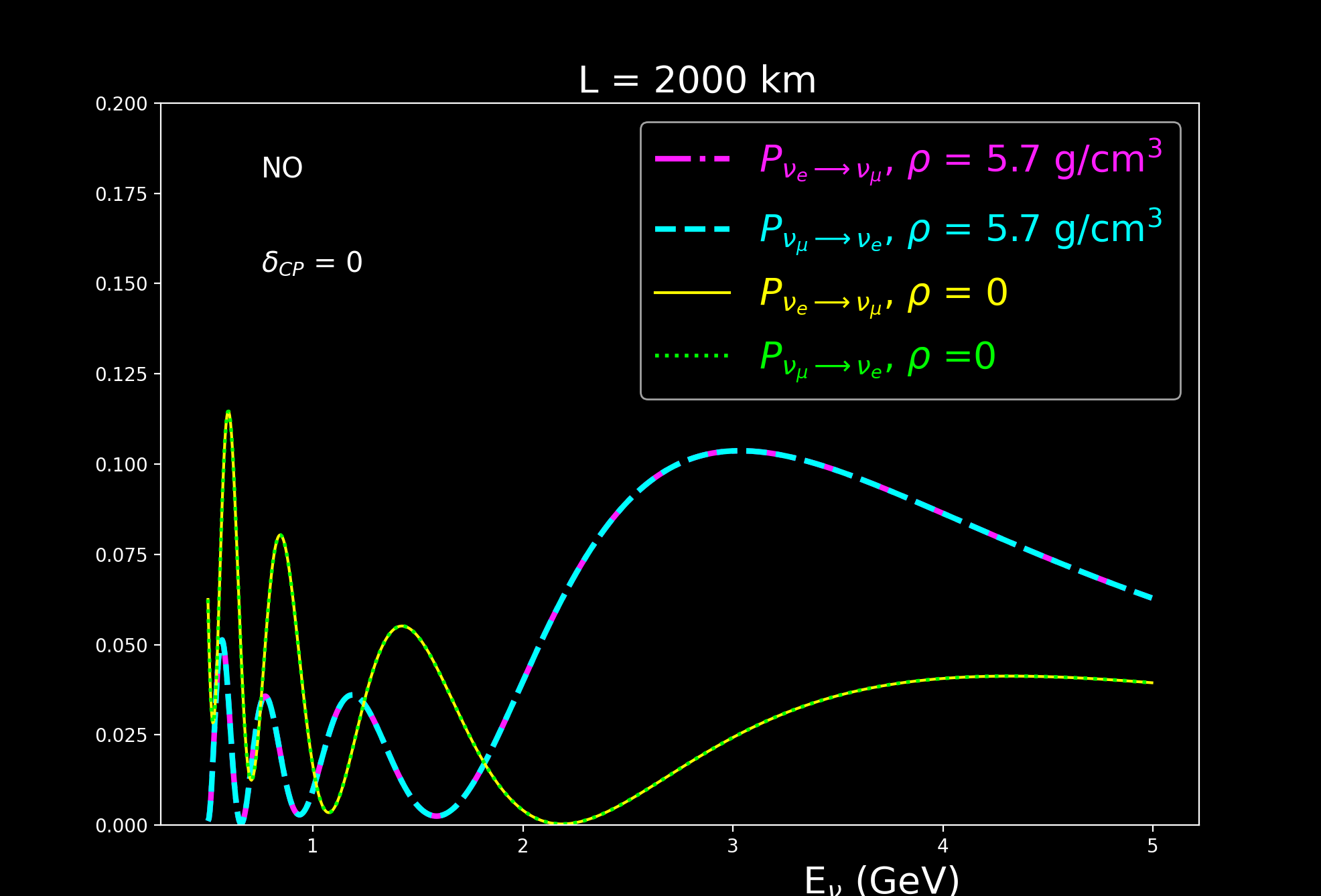 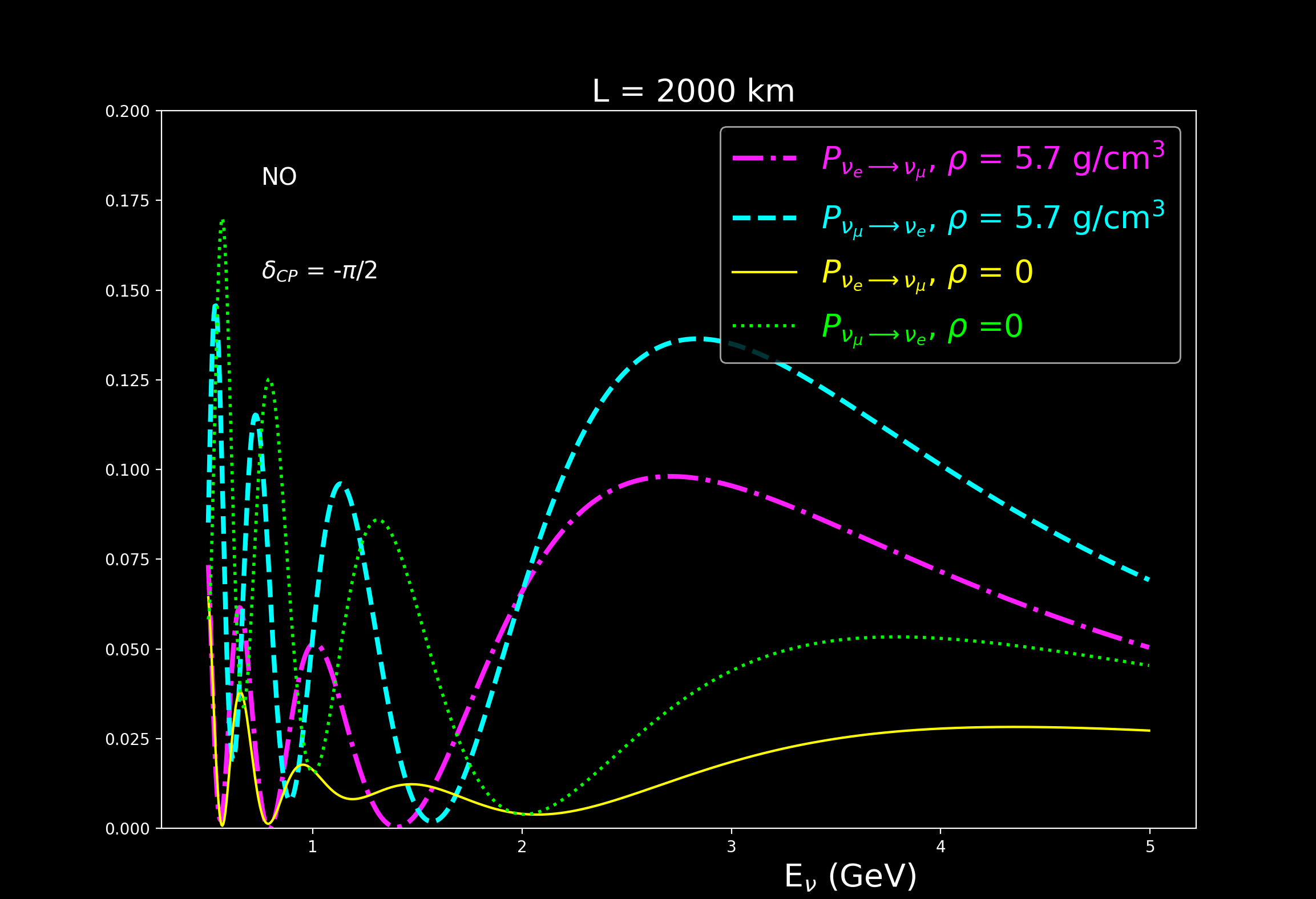 1. Symmetric matter potentials cannot induce time invariance violation.
11
New Perspectives, 2024
Symmetric matter effects for 3-Flavors
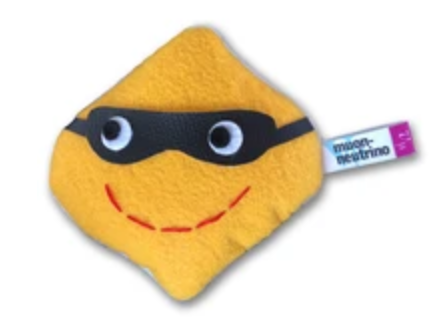 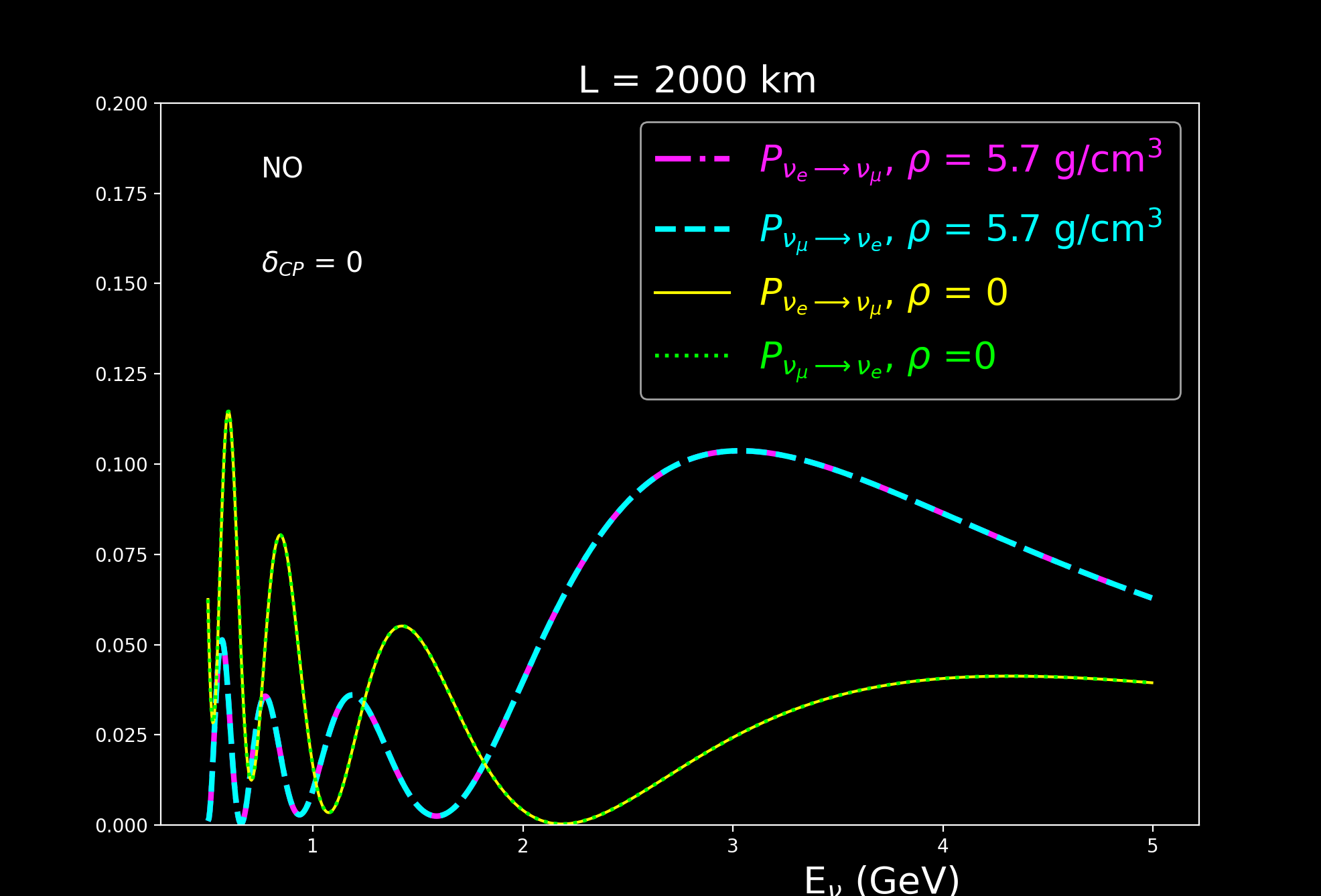 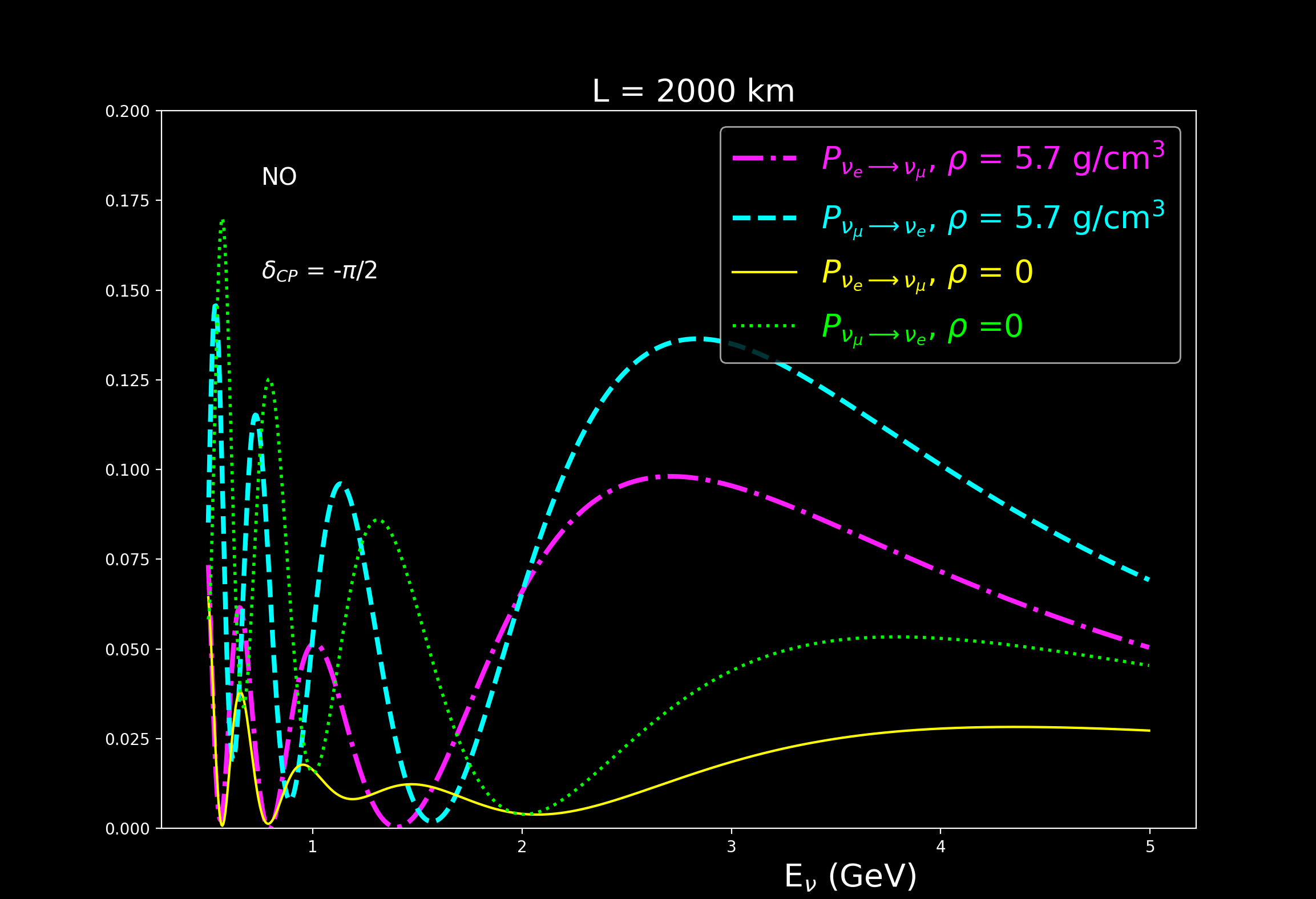 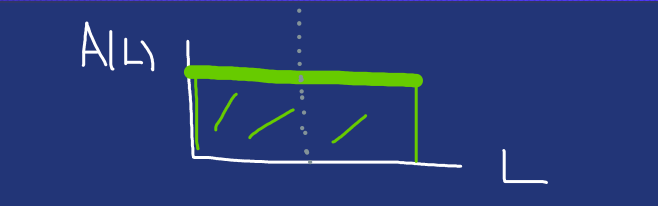 If we exchange final states, same matter potential profile.
3. Improper and proper comparisons are the same if the matter potential is symmetric.
11
New Perspectives, 2024
Non-symmetric matter effects for 3-Flavors
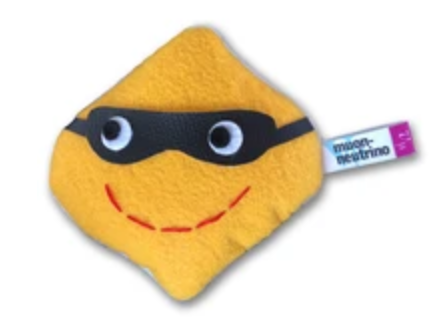 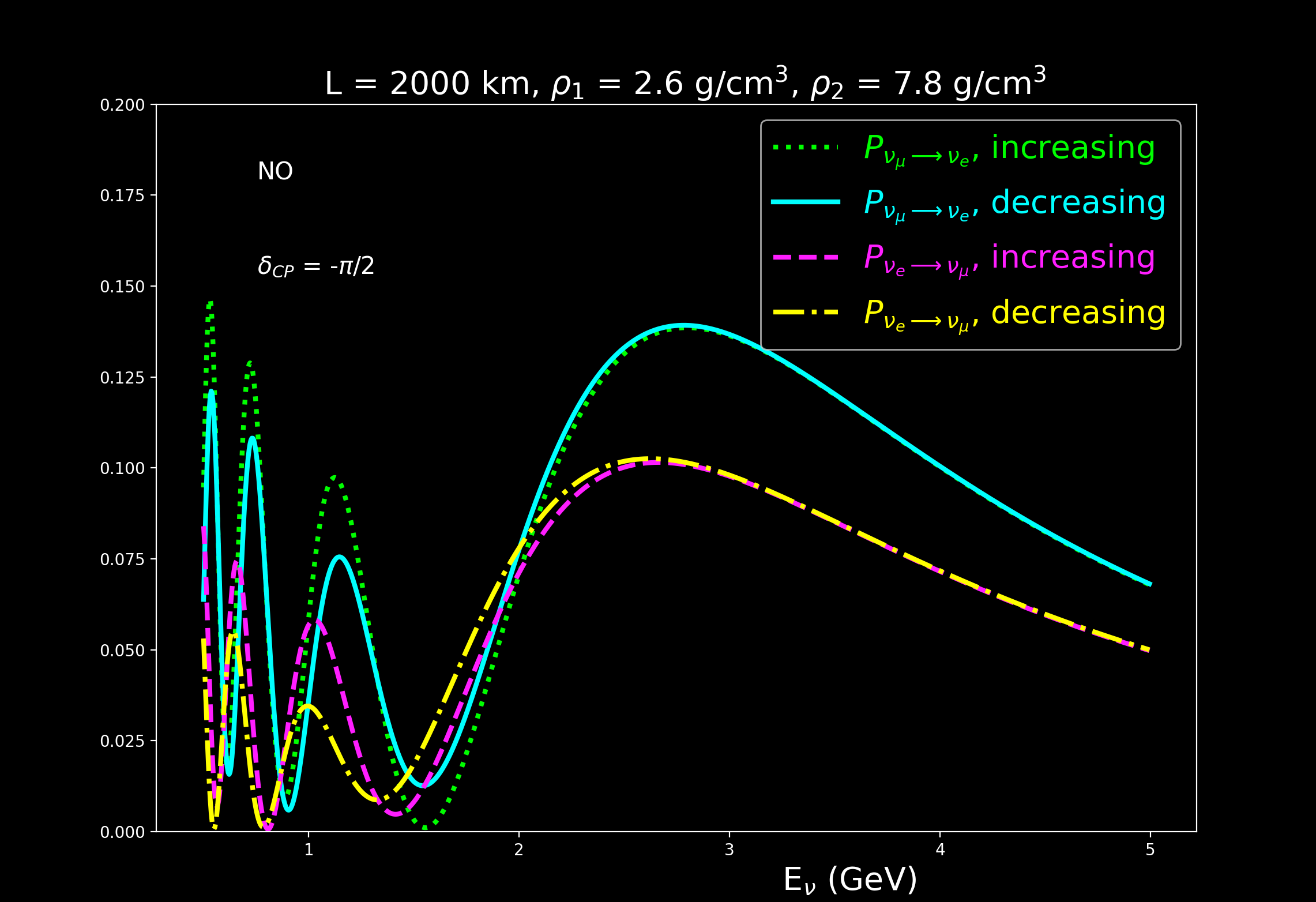 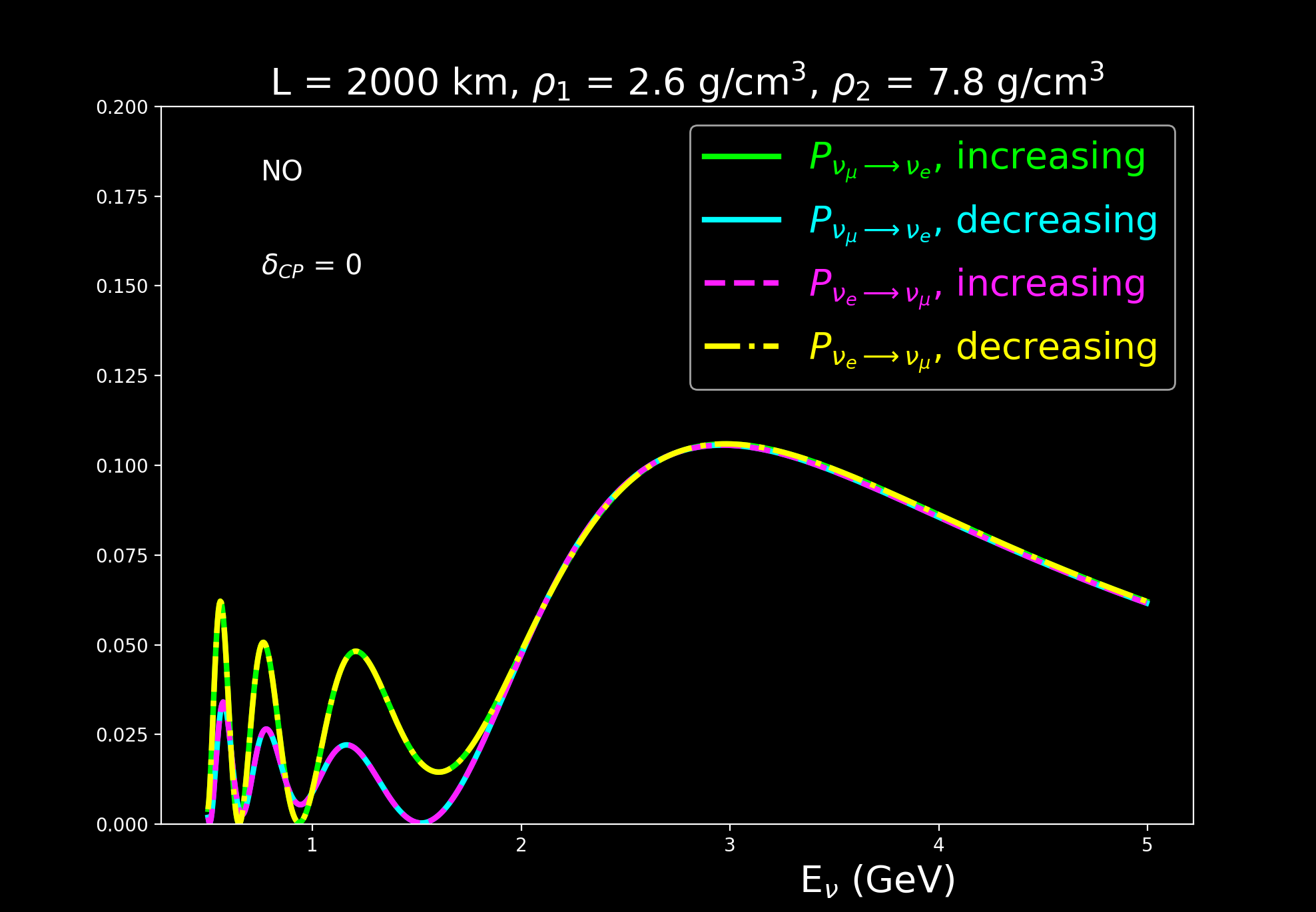 Piecewise matter potential (2 steps): 
A1 =5x10-4 eV2/GeV (2.6 g/cm3)
A2 =1.5 x10-3 eV2/GeV (7.8 g/cm3)
12
New Perspectives, 2024
Non-symmetric matter effects for 3-Flavors
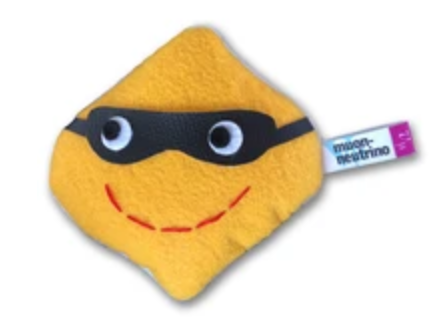 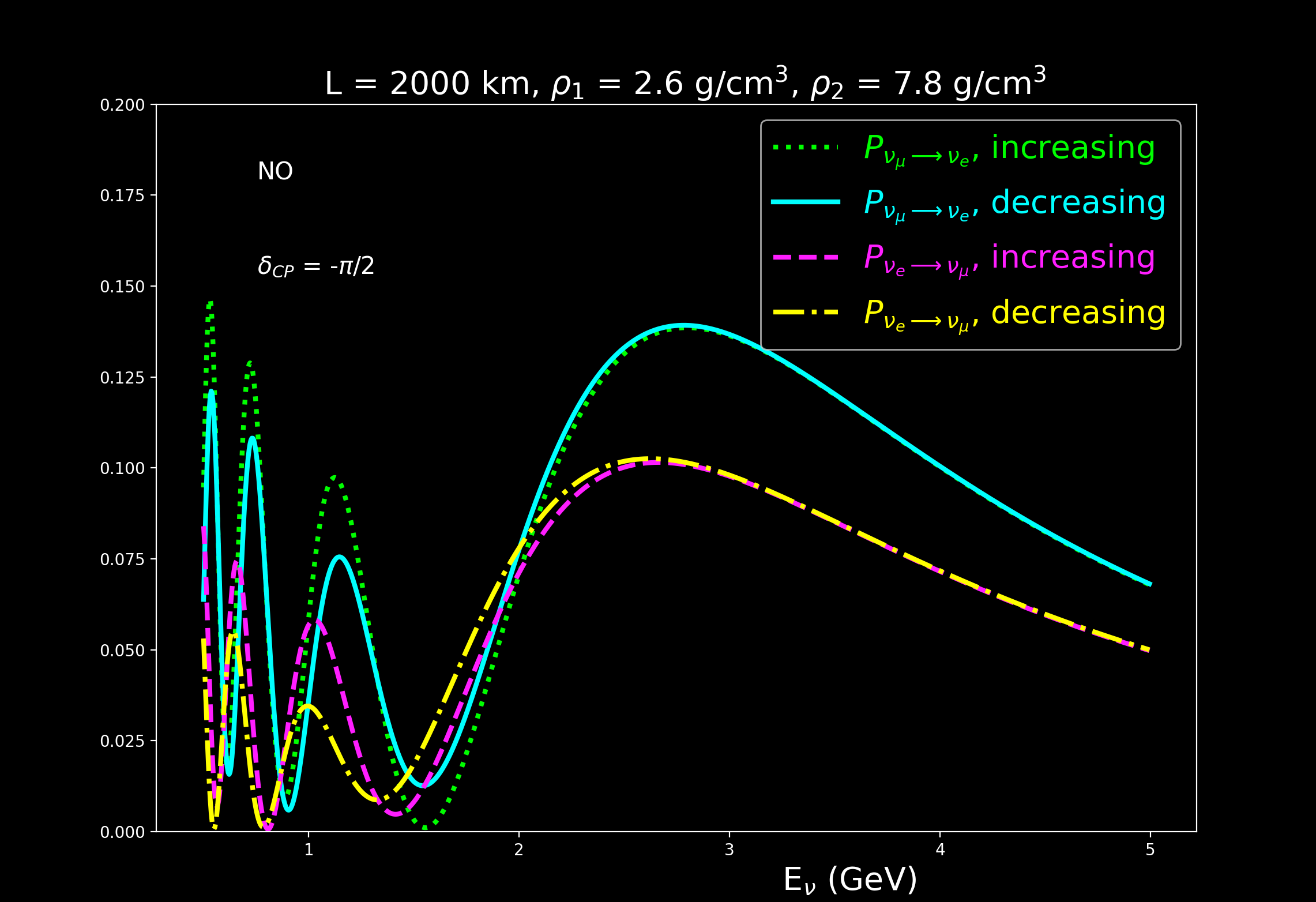 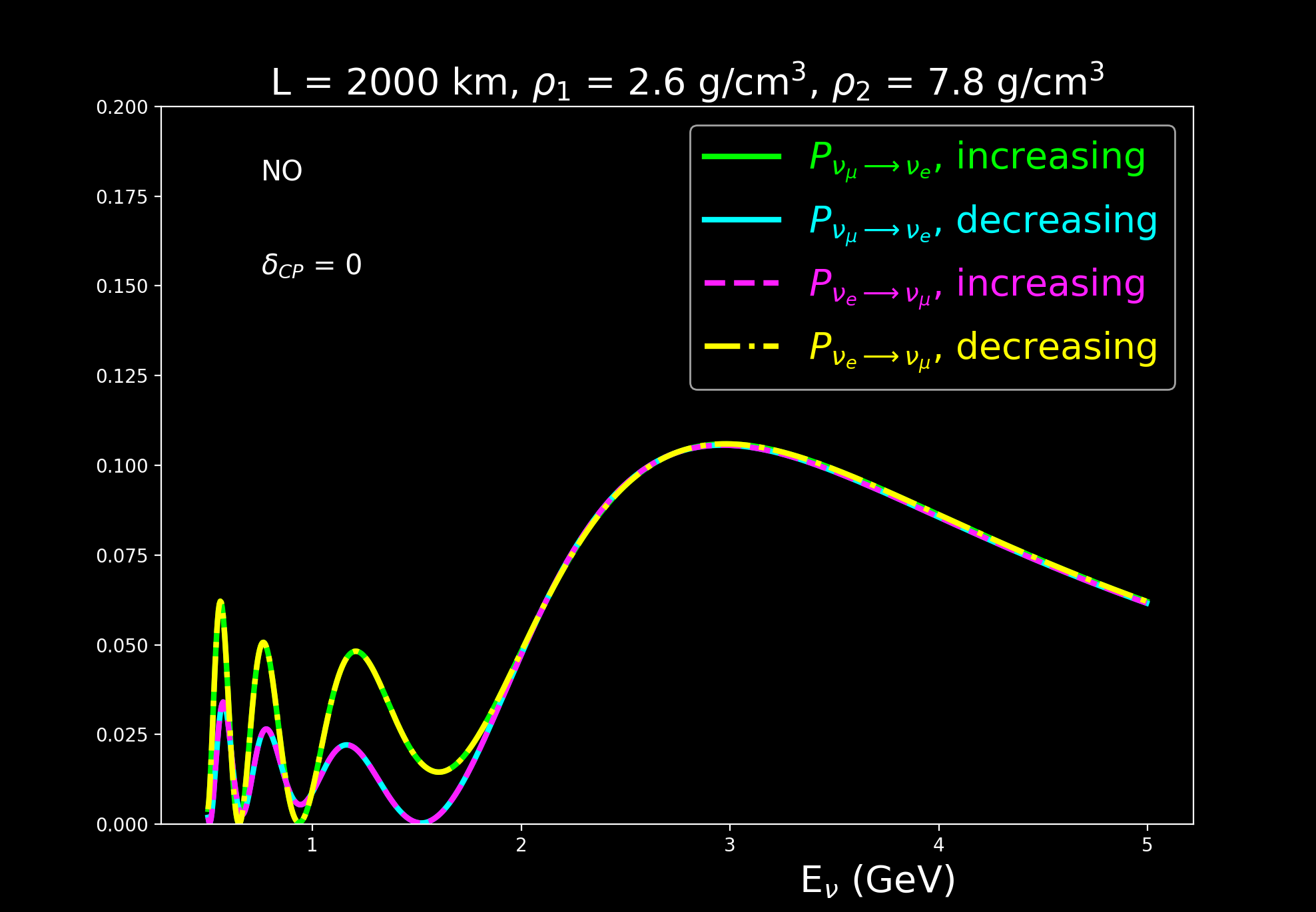 Proper
2. Proper time remains invariant, but improper channels are different.
12
New Perspectives, 2024
Non-symmetric matter effects for 3-Flavors
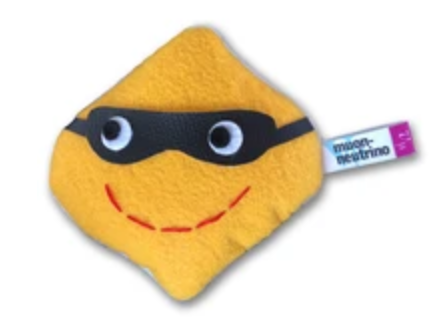 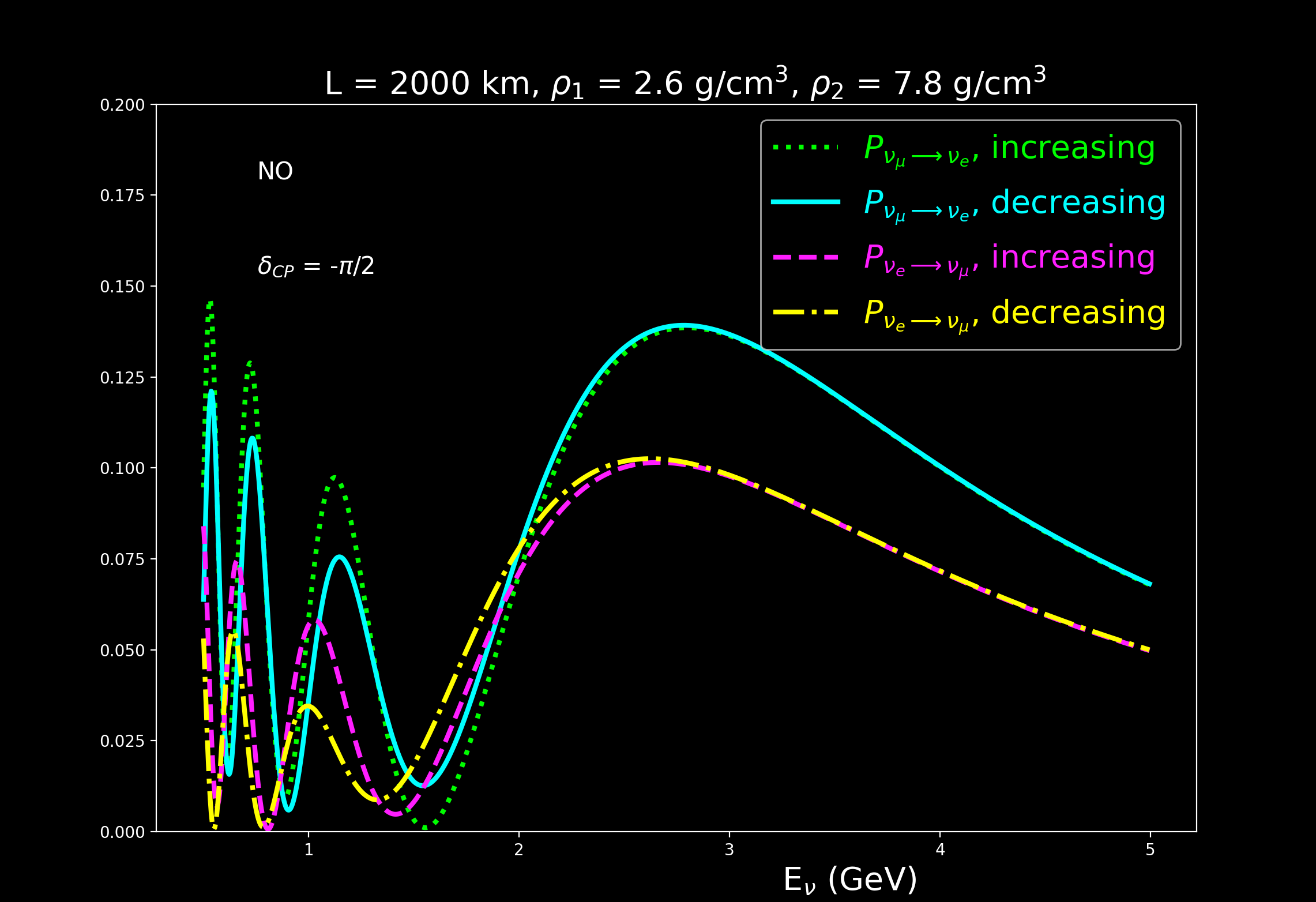 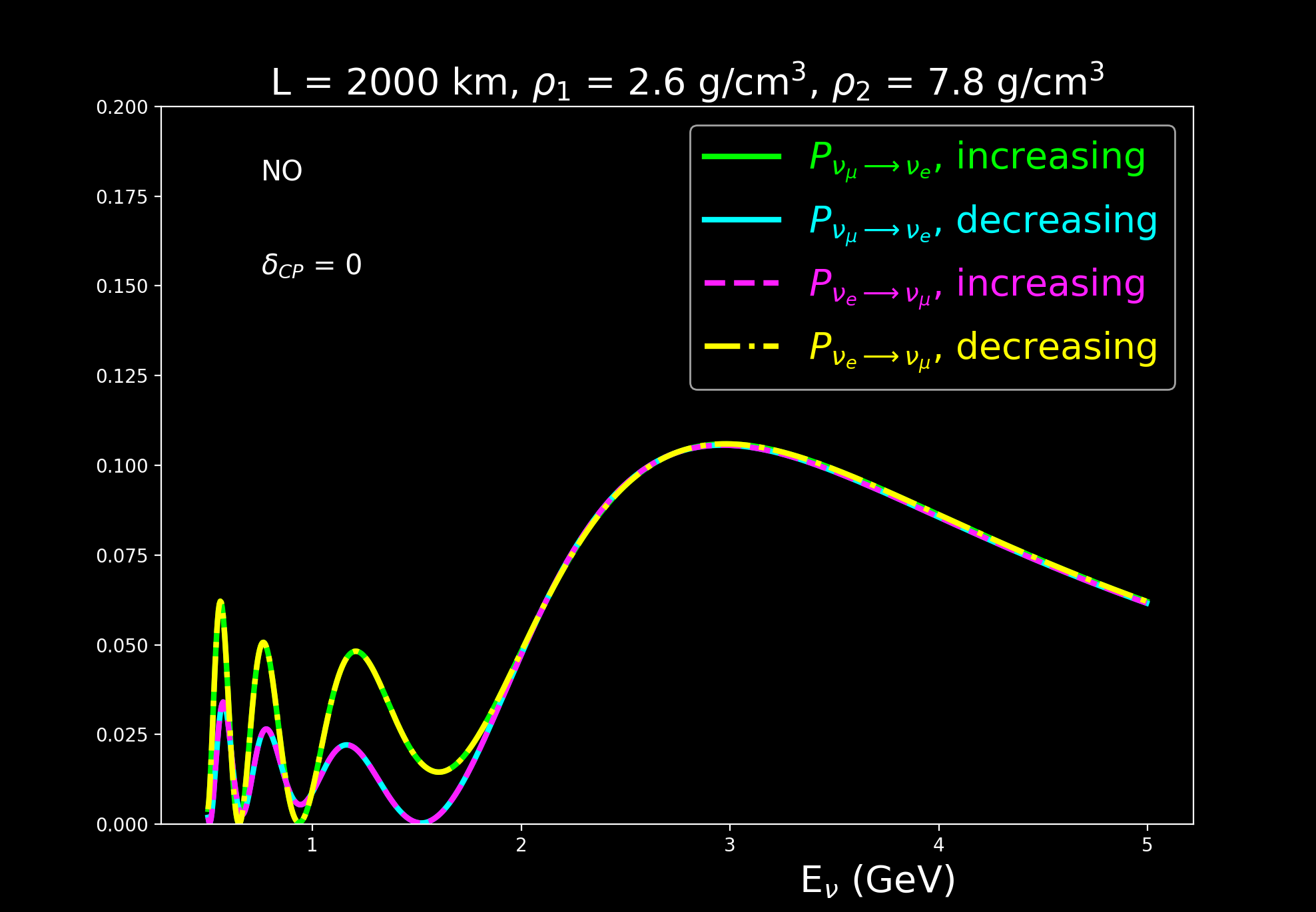 Proper
2. Proper time remains invariant, but improper channels are different.
12
New Perspectives, 2024
Non-symmetric matter effects for 3-Flavors
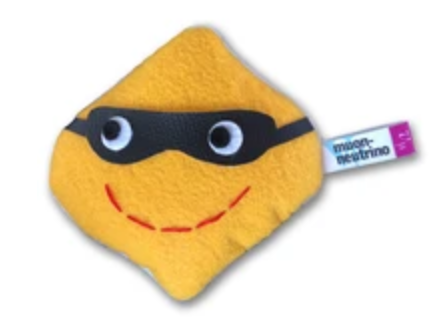 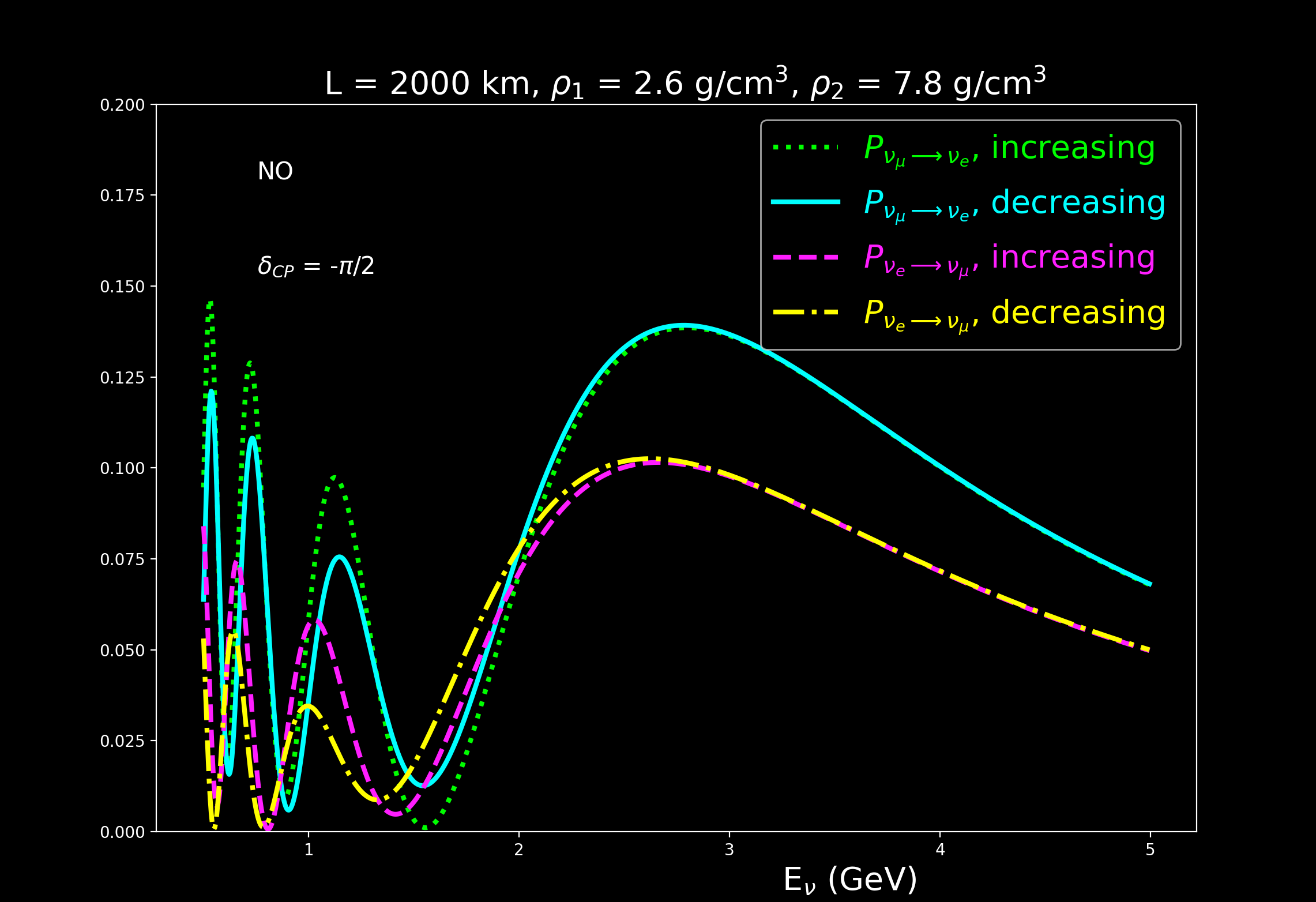 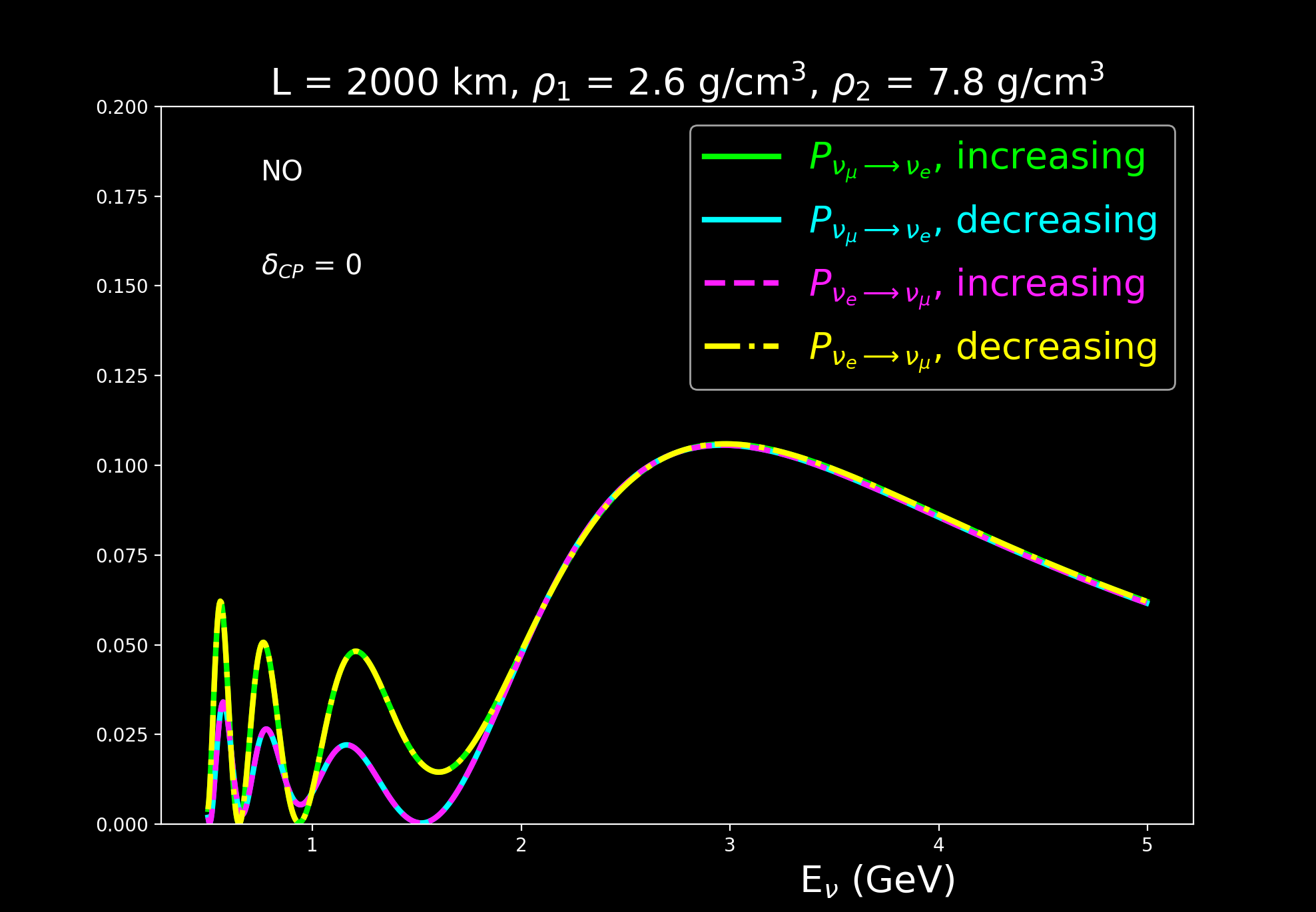 Improper
2. Proper time remains invariant, but improper channels are different.
12
New Perspectives, 2024
Non-symmetric matter effects for 3-Flavors
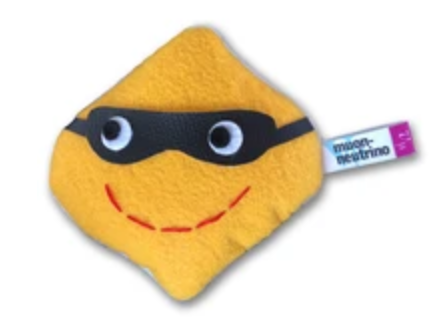 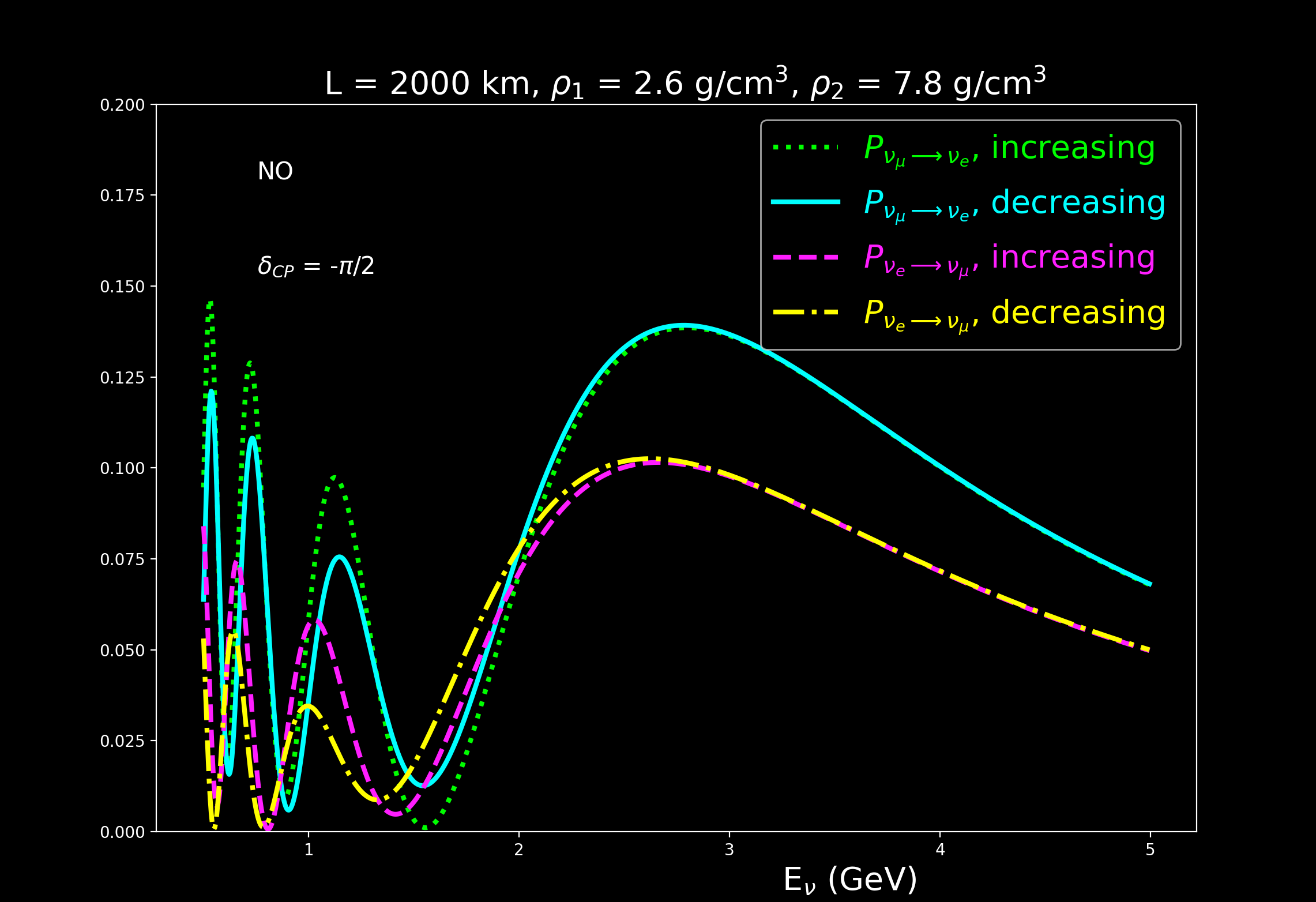 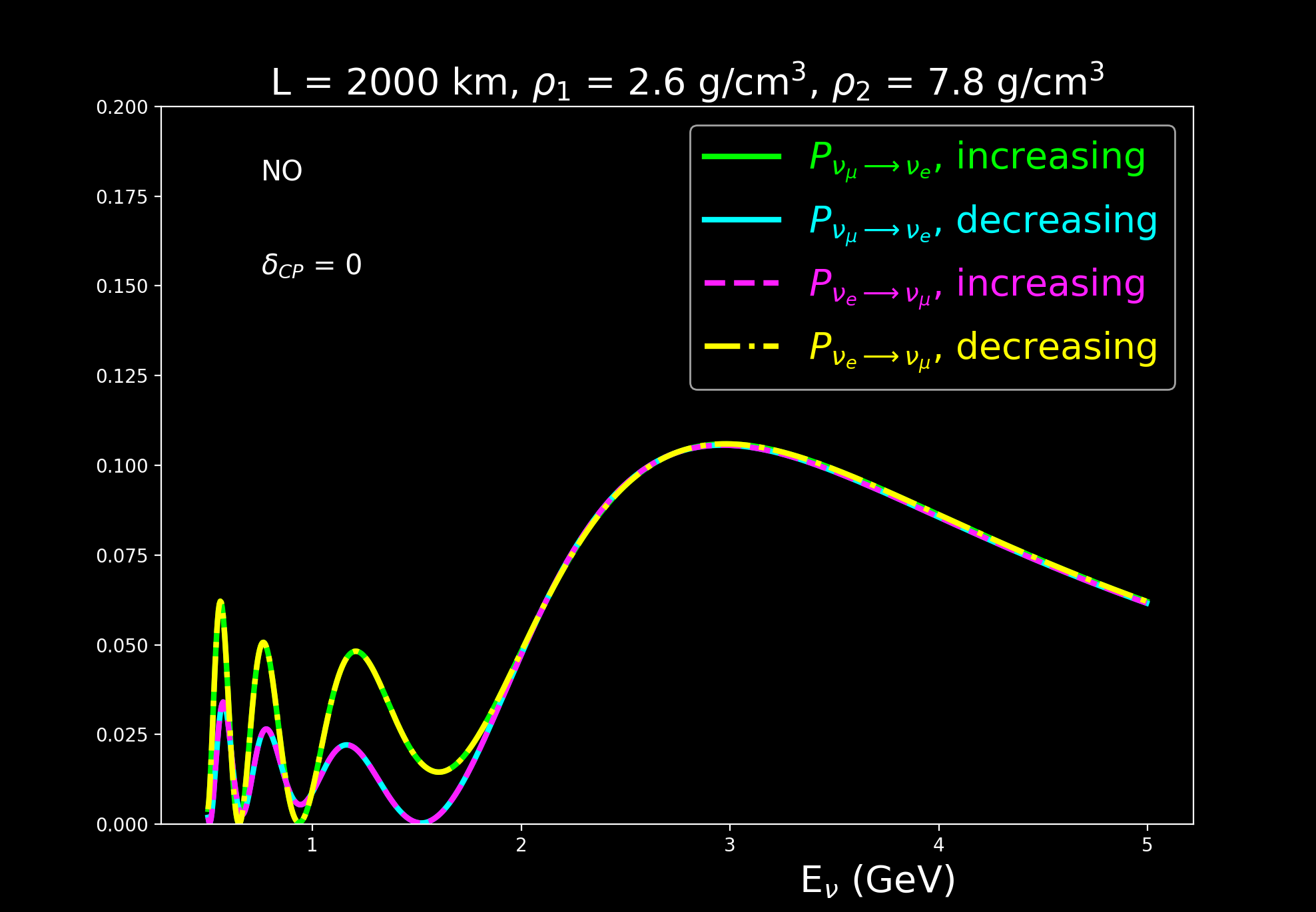 Improper
2. Proper time remains invariant, but improper channels are different.
12
New Perspectives, 2024
Non-symmetric matter effects for 3-Flavors
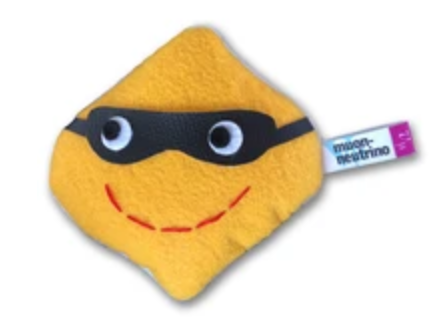 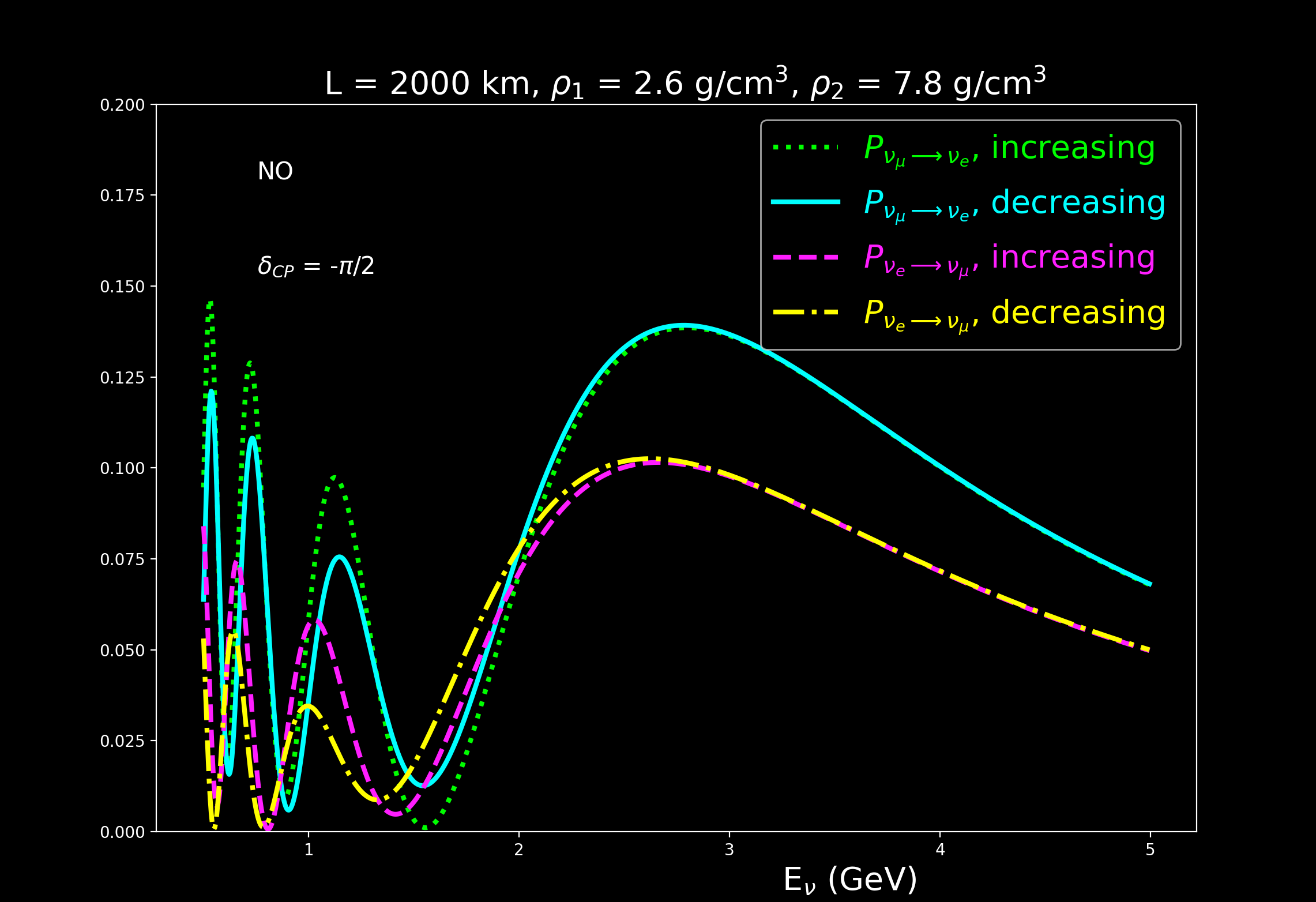 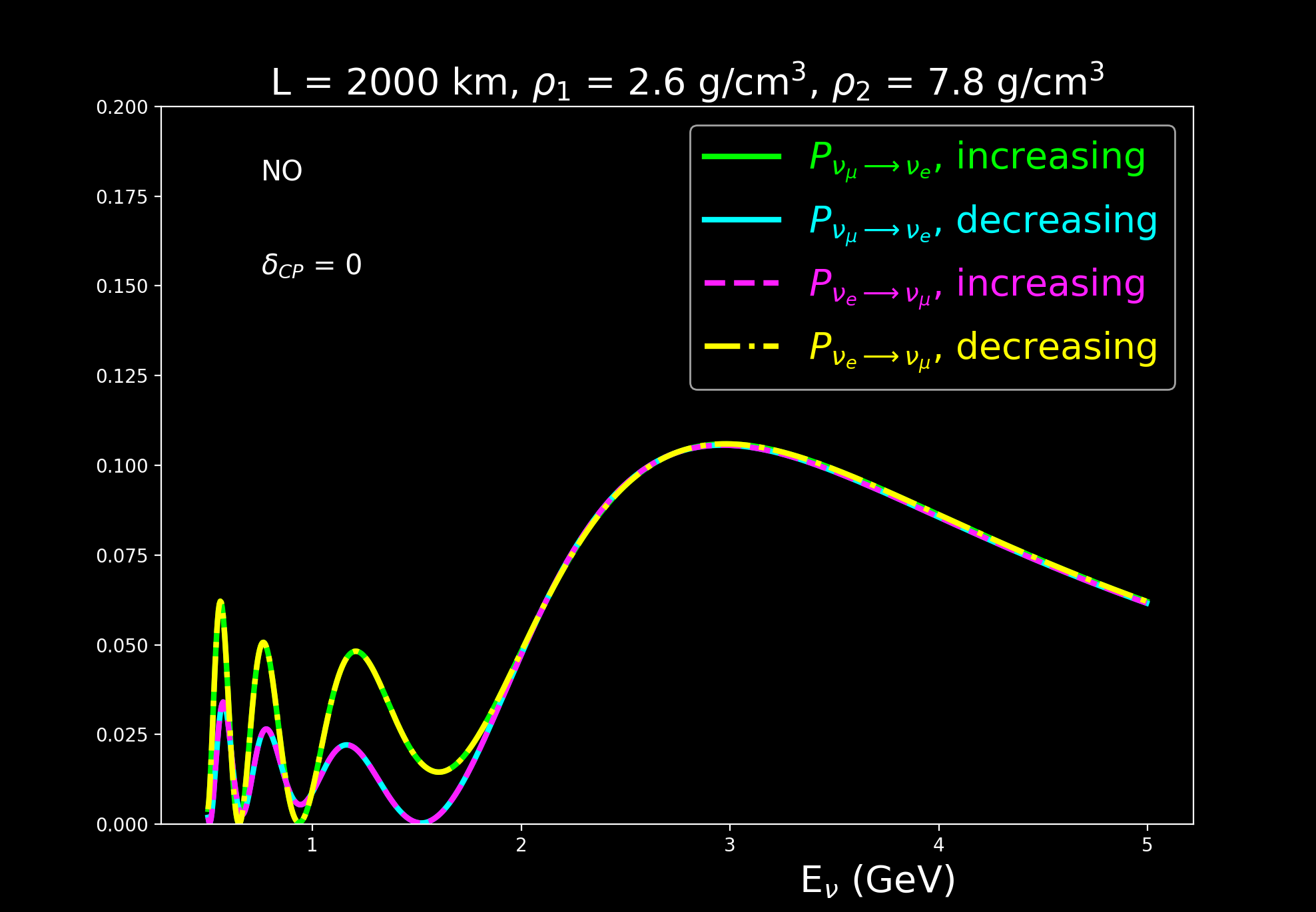 2. Proper time remains invariant, but improper channels are different.
3. No intrinsic time invariance violation but matter induced time invariance violation occurs.
12
New Perspectives, 2024
Non-symmetric matter effects for 3-Flavors
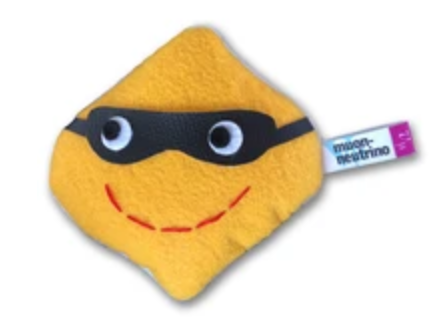 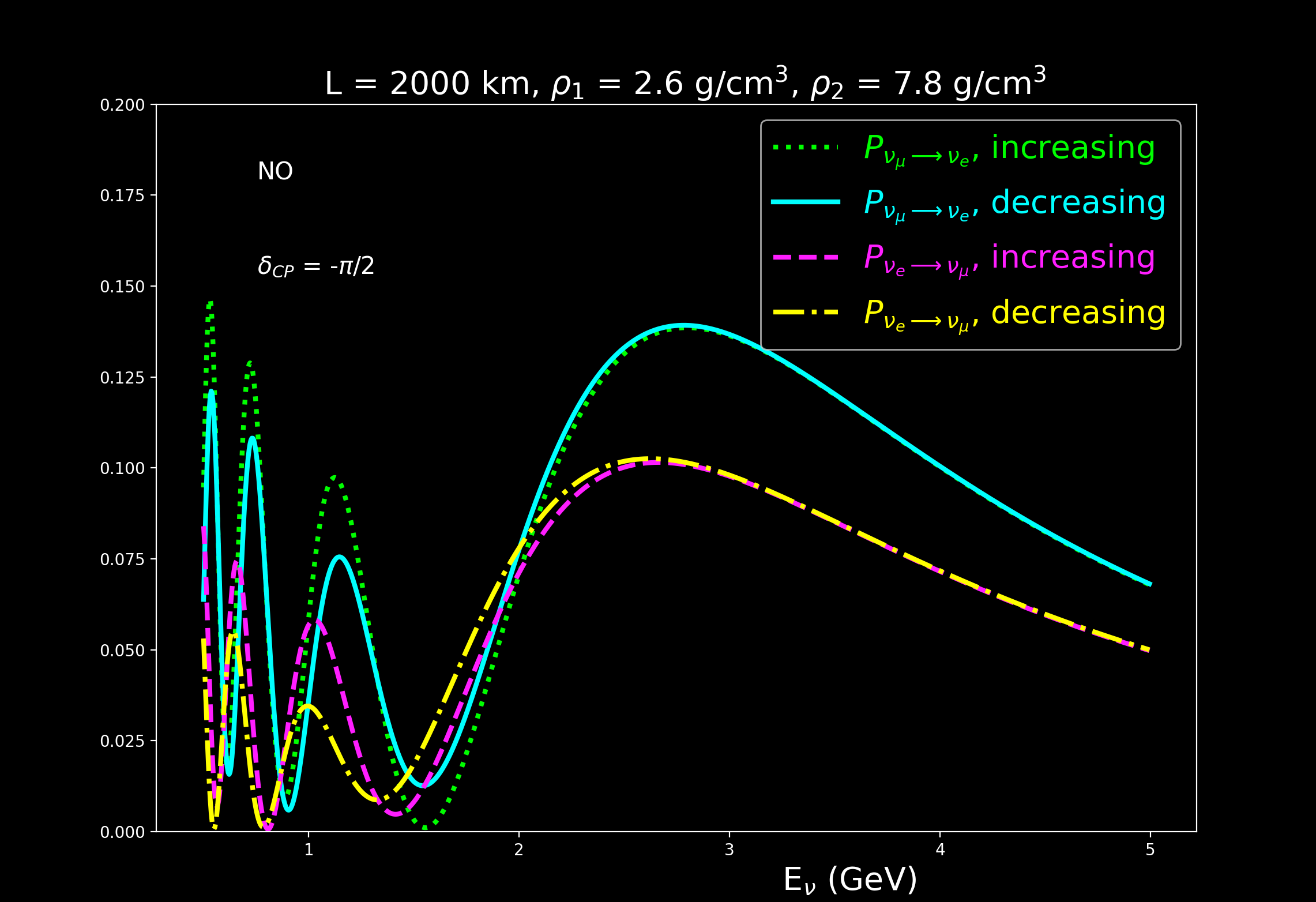 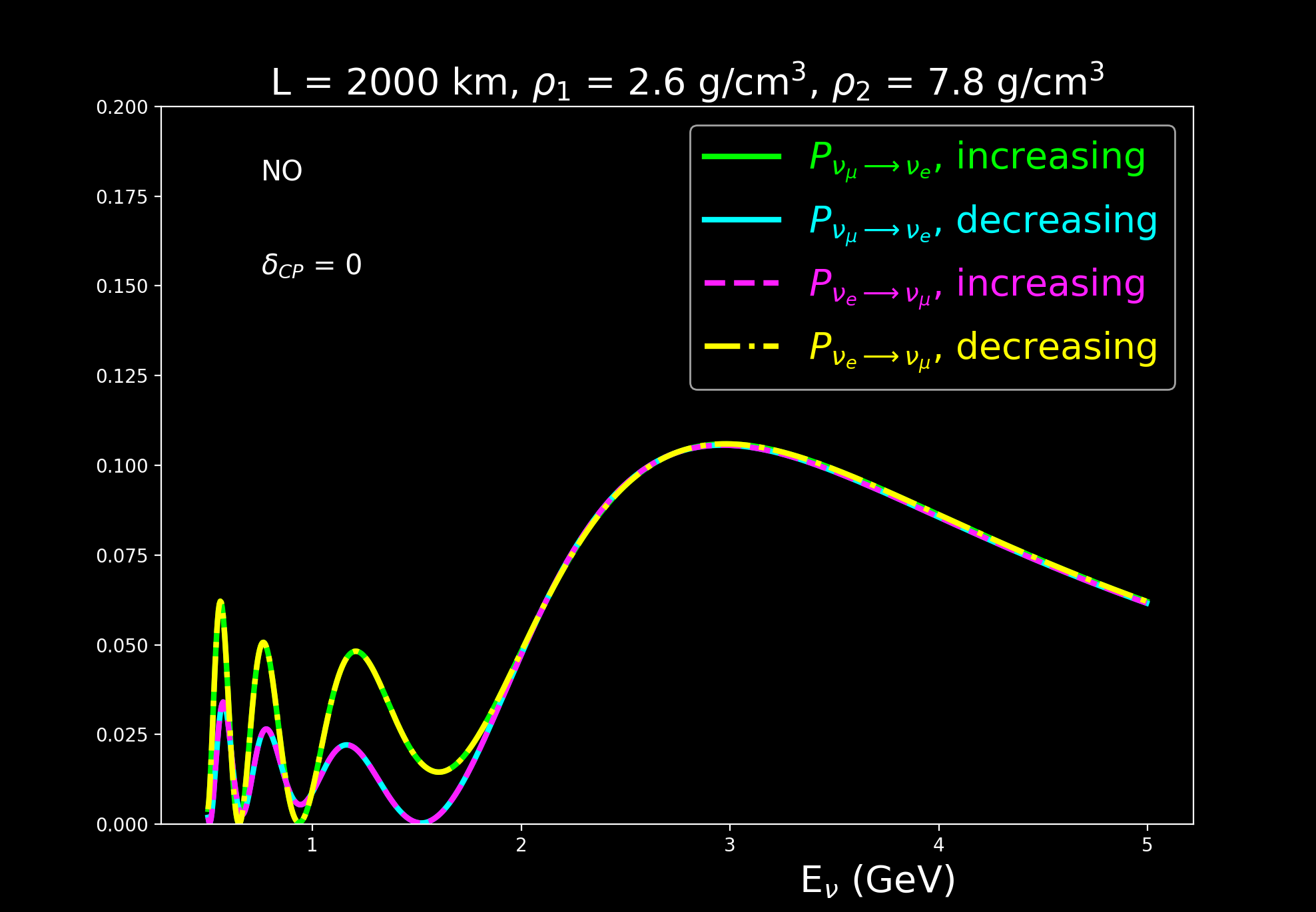 5. Matter potential choice changes magnitude of oscillations:
All probabilities are different.
12
New Perspectives, 2024
Main Takeaways
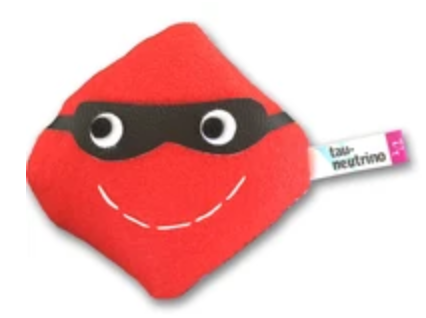 This is an ongoing study into how much time invariance violation (if at all) can be observed in neutrino oscillations, and to what extent such observables can be differentiated in simple neutrino matter potential models. 

Symmetric potentials cannot induce time violation, but if time invariance is intrinsically non-conserved, the matter potential simply changes the degree of the observed effects.

Symmetric potentials provide probes into checking proper time invariance, which could be accessible in the near future with new beams. 

Non-symmetric matter potentials can induce improper time violation, while proper time violation is more protected. More on this to come.

Future studies: 2-flavor/3-flavor NSI and more realistic matter profiles just to name a few!
13
New Perspectives, 2024
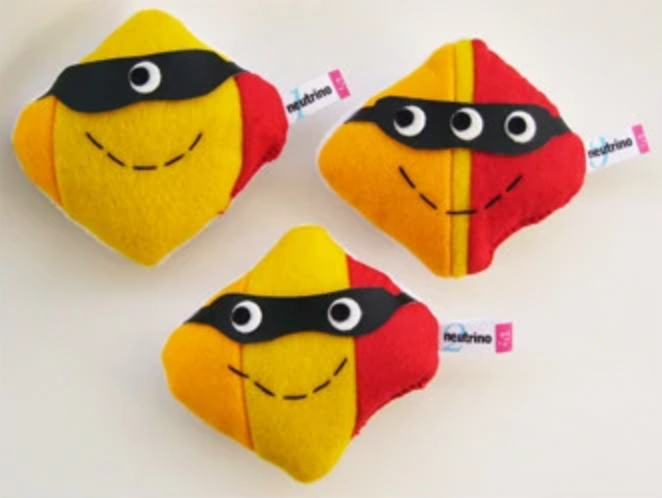 Thank you!
14
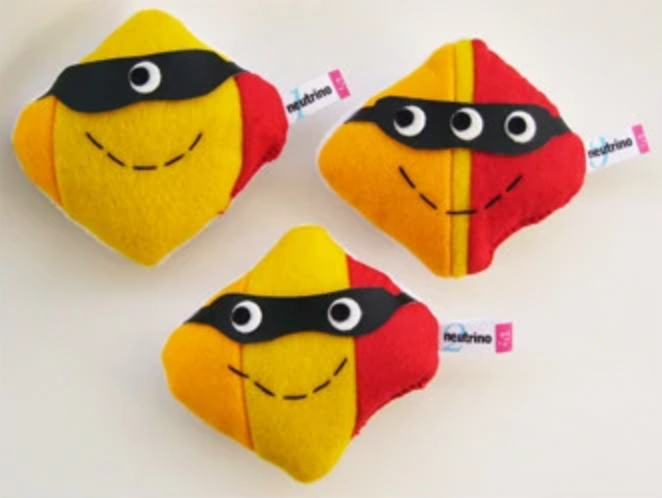 Backups
15
Symmetric matter effects for 2-Flavors (Normal Ordering, Baseline: 2000 km)
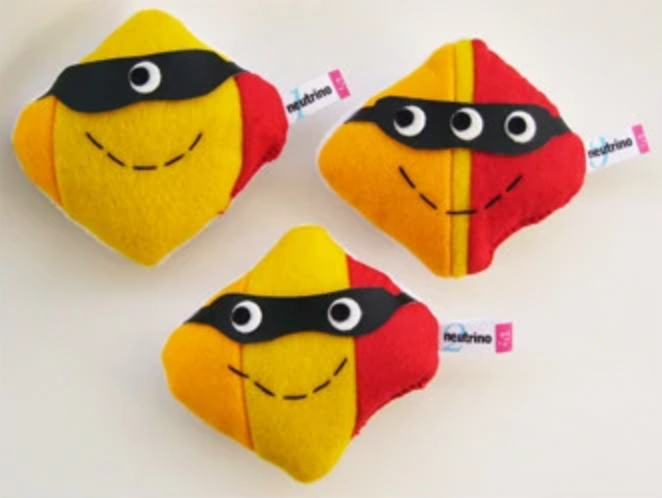 Preliminary
Preliminary
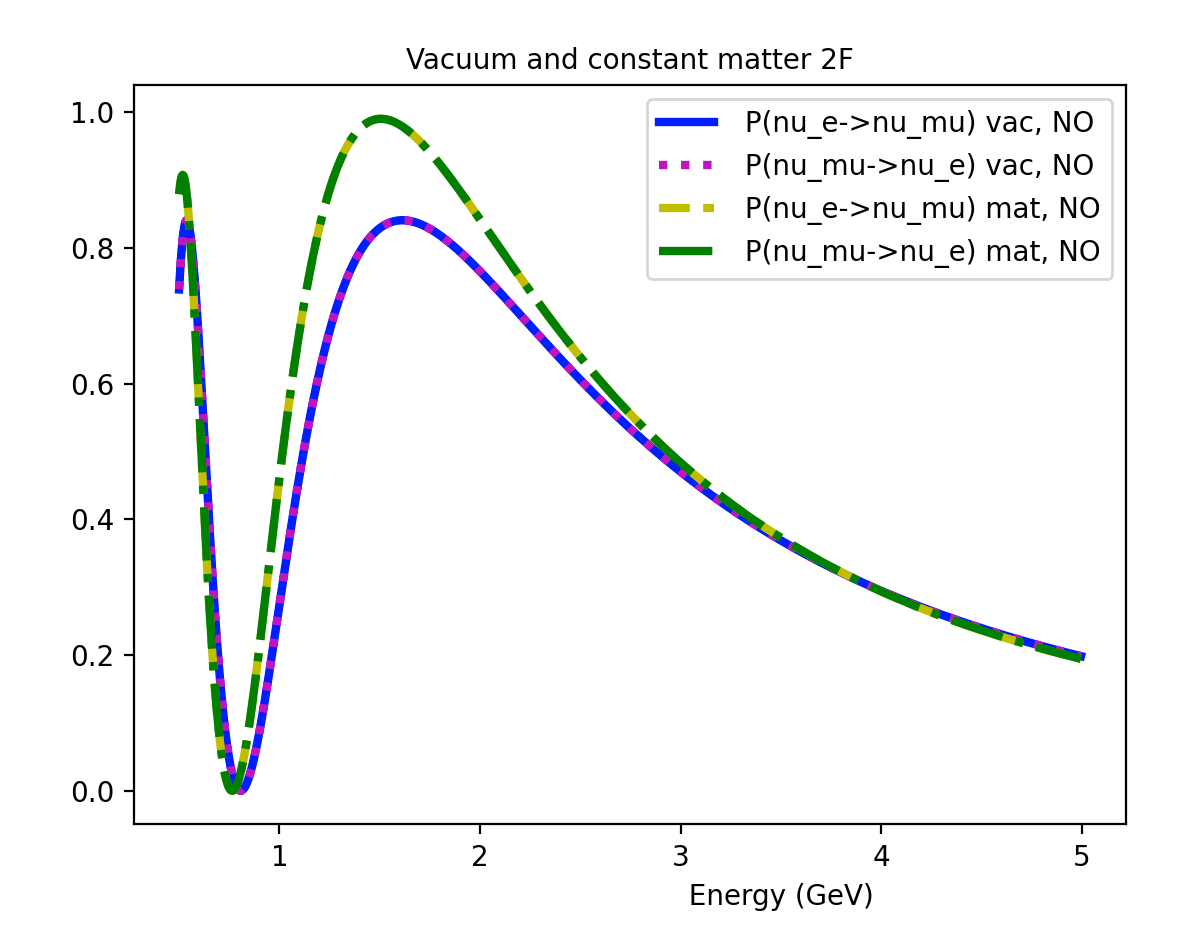 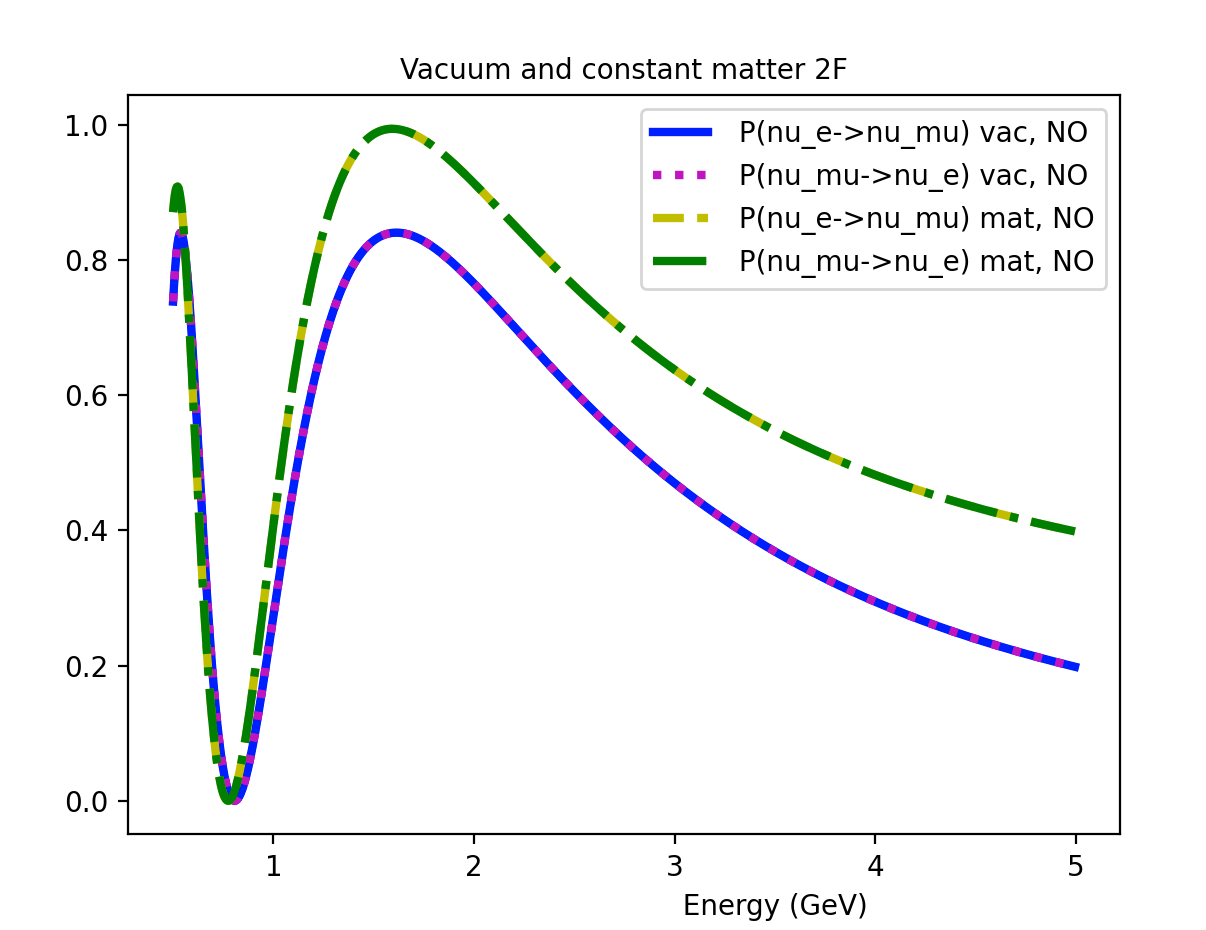 matter channels
matter channels
vacuum channels
vacuum channels
44
New Perspectives, 2024
Non-symmetric matter effects for 2-Flavors (Normal Ordering, Baseline: 2000 km)
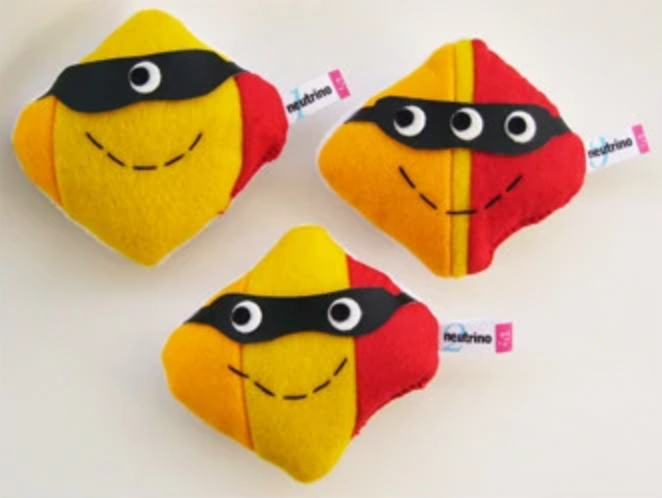 Preliminary
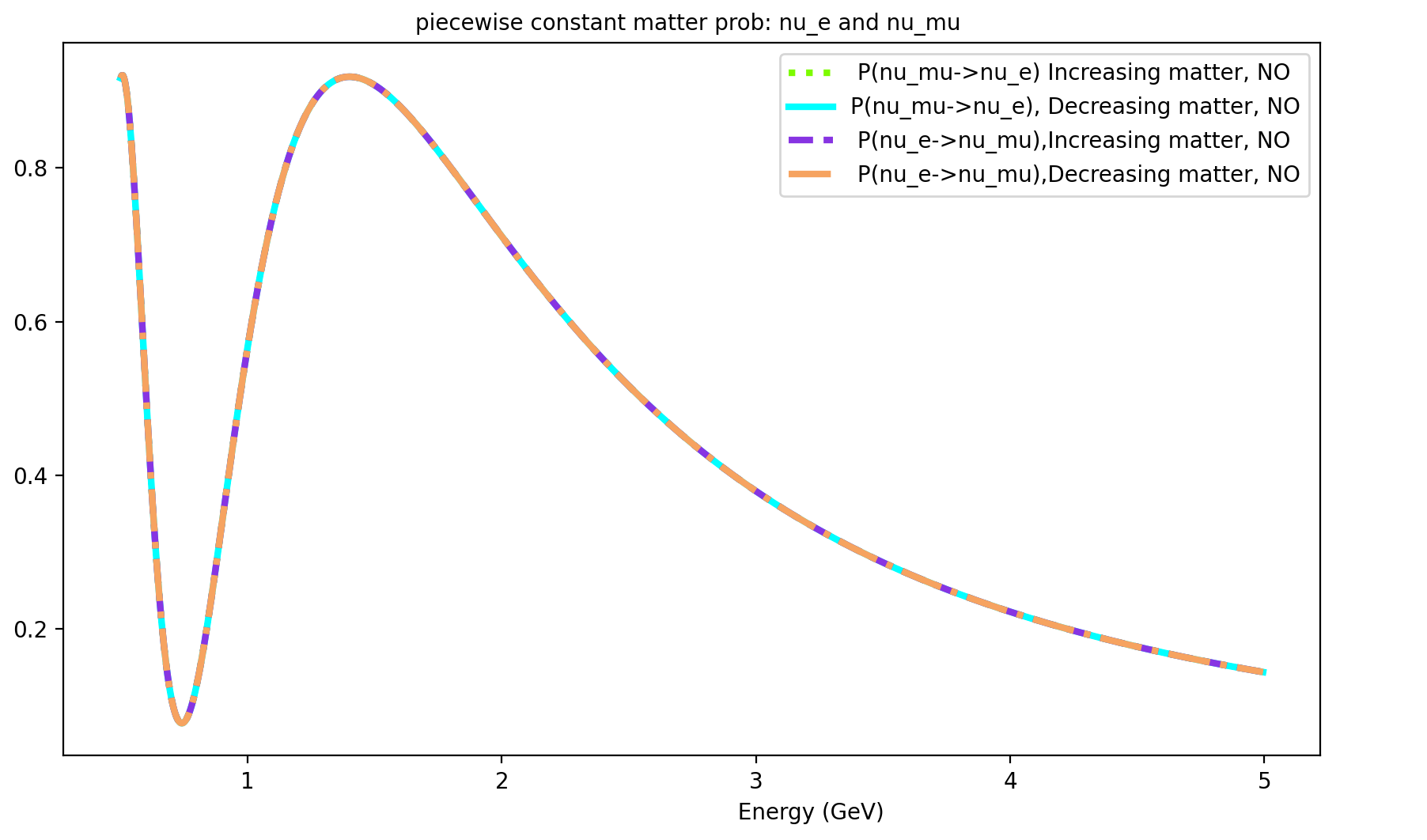 Preliminary
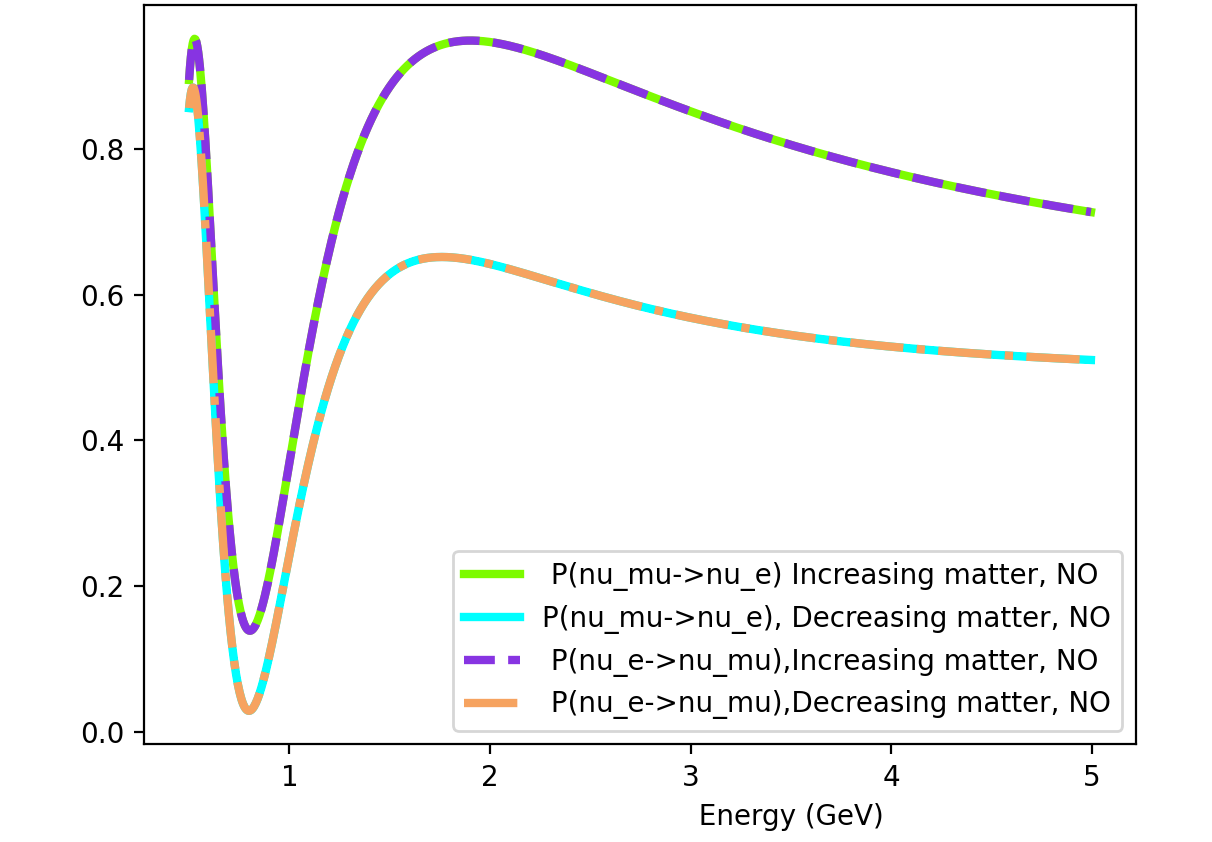 increasing matter
decreasing matter
45
New Perspectives, 2024
Non-symmetric matter effects for 3-Flavors, 3-Steps (Normal Ordering, Baseline: 2000 km)
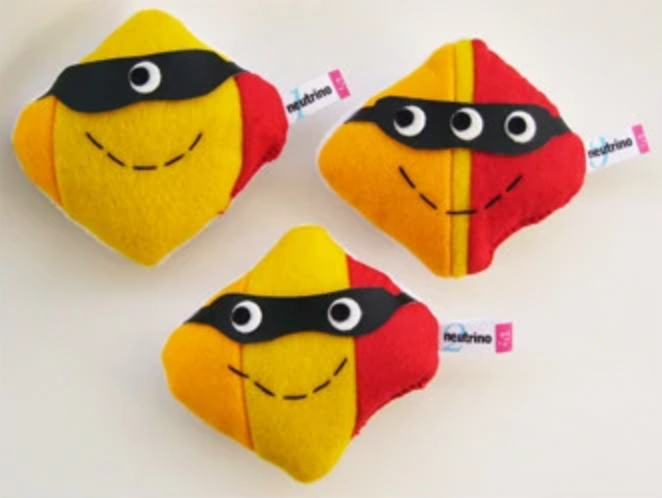 Preliminary
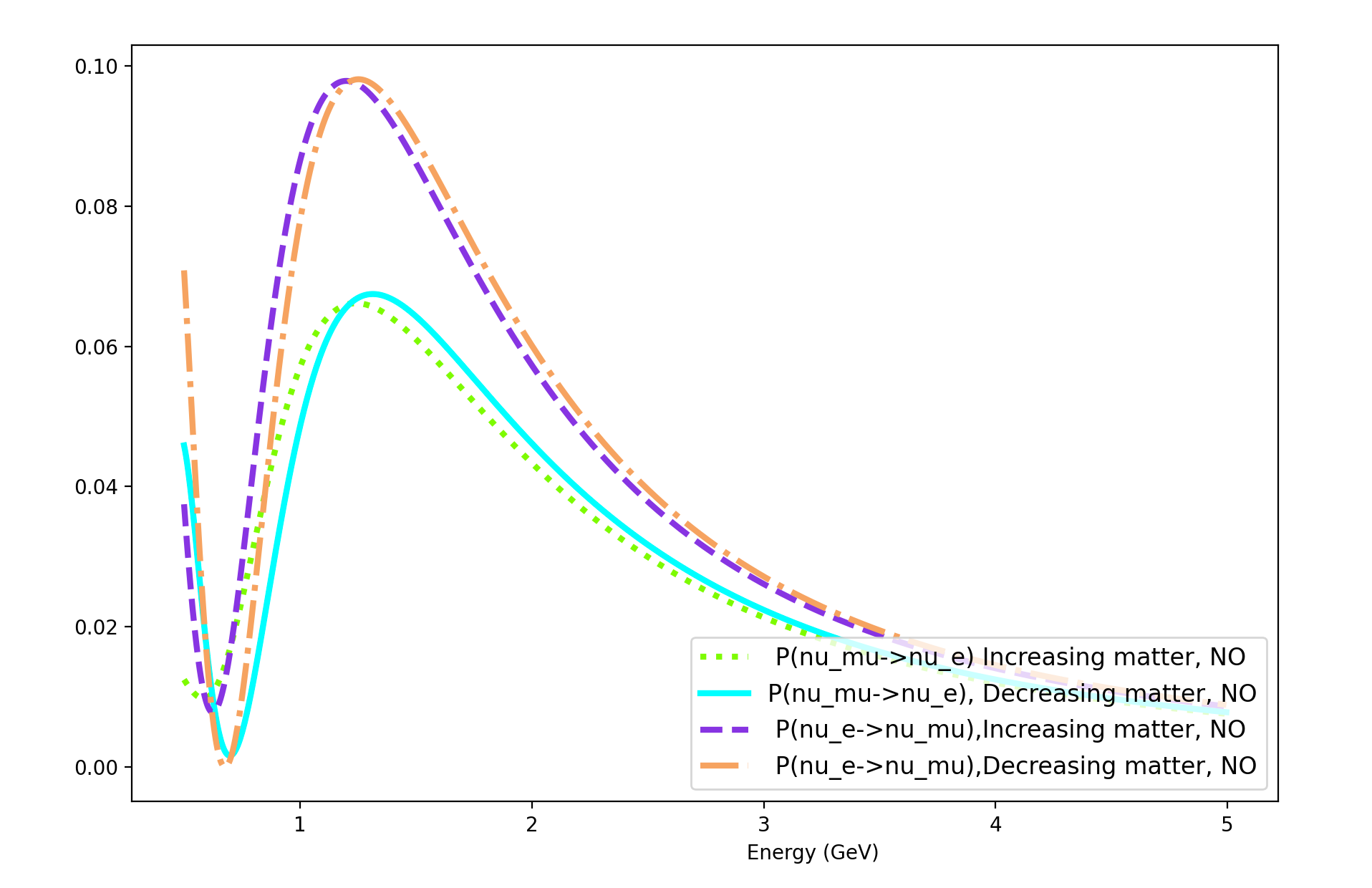 Preliminary
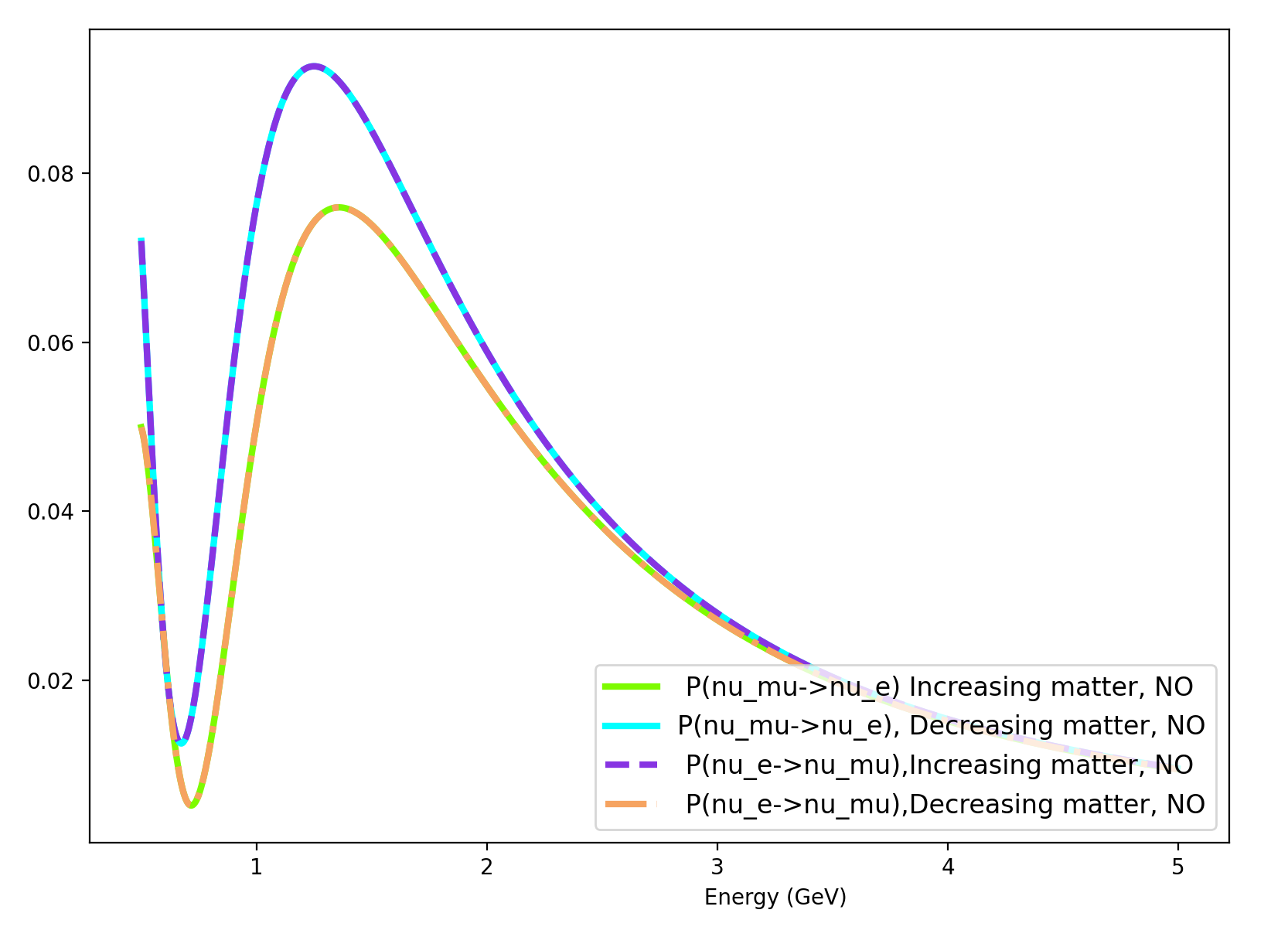 Proper channels are the same
46
New Perspectives, 2024
Recalling 3-Flavor Neutrino Oscillations with charge-current matter effects
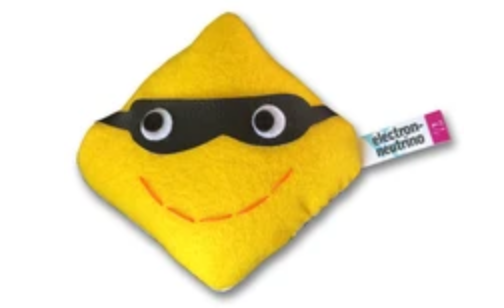 We include matter effects explicitly from the following prescription for the probabilities (useful in the context of this study):
where
(H = Hvacuum + Hmatter)
with
12
New Perspectives, 2024
Recalling 3-Flavor Neutrino Oscillations with charge-current matter effects
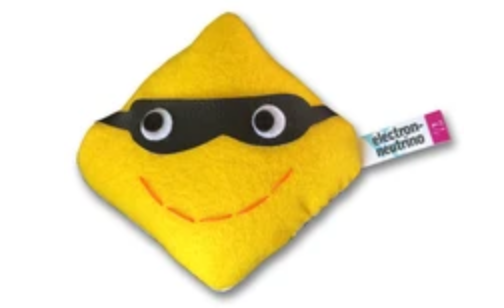 As an example for a Baseline L, let’s break L up into 2 steps: L1 and L2, where each evolution U(L) will model different matter potentials A1  and A2 respectively.
13
New Perspectives, 2024
Recalling 3-Flavor Neutrino Oscillations with charge-current matter effects
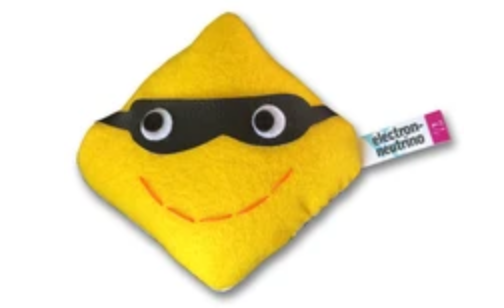 As an example for a Baseline L, let’s break L up into 2 steps: L1 and L2, where each evolution U(L) will model different matter potentials A1  and A2 respectively.
&
14
New Perspectives, 2024
Recalling 3-Flavor Neutrino Oscillations with charge-current matter effects
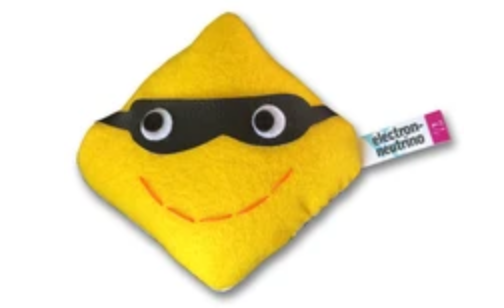 In principle, one could consider an n multistep matter potential A =        where each step is itself a constant matter potential (piecewise constant).
n=2
n=1
15
New Perspectives, 2024
Defining time invariance measures
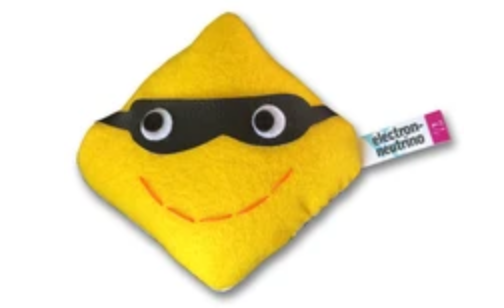 To handle the difficulties of testing for time invariance violation effects in experiments, we’ve specified two distinct measures:

proper time invariance: (aka: true time invariance violation)

Not a good observable, but certainly no harder to calculate than CP conjugate channels. 

Requires comparing probabilities with final states exchanged and swapping the detector with source.
16
New Perspectives, 2024
Defining time invariance measures
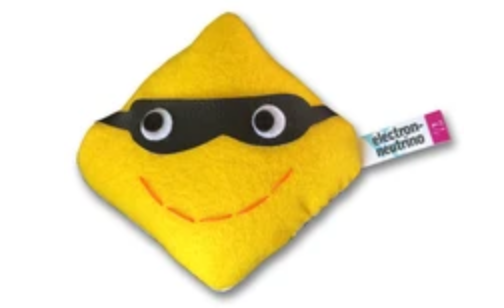 proper time invariance:
(ex 2 steps)
(increasing potential)
(decreasing potential)
for U = U2U1
(increasing potential)
for U = U1U2
(decreasing potential)
17
New Perspectives, 2024
Defining time invariance measures
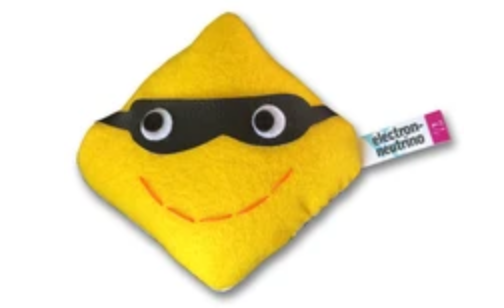 improper time invariance: (next best thing!)

Compares probabilities with only the final states exchanged.
U = U2U1
(increasing potential)
U = U2U1
(increasing potential)
ex 2 steps: (same potential)
18
New Perspectives, 2024
Defining time invariance measures
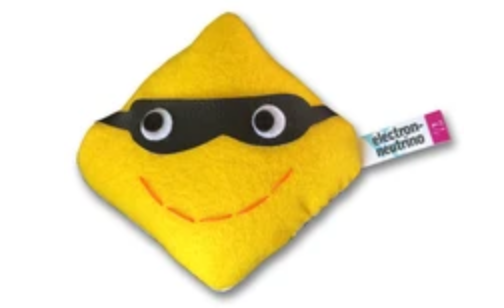 improper time invariance: (next best thing!)

Compares probabilities with only the final states exchanged. 

Improper time invariance violation has the potential to be observable in experiments.
U = U2U1
(increasing potential)
U = U2U1
(increasing potential)
ex 2 steps: (same potential)
19
New Perspectives, 2024
Modeling Matter Effects for 3-Flavors
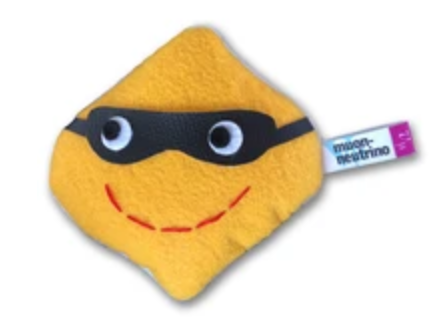 To make reasonable predictions that includes the role matter effects play in time invariance probes, it’s important to keep in mind the characteristics of the matter potentials, as these influence our results. 

 For the purposes of our study, we separately considered both symmetric and non-symmetric matter potential examples.
20
New Perspectives, 2024
Modeling Matter Effects for 3-Flavors
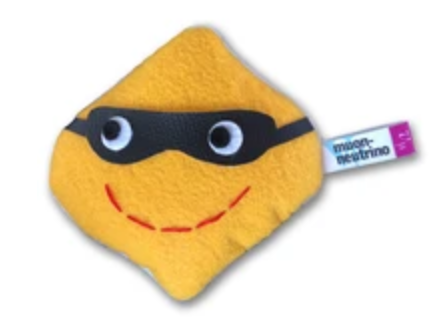 The type of matter potential (symmetric/non-symmetric) provides a quick way to prove if there is matter induced time violation.
Symmetric: vacuum or single constant matter potential

Non-symmetric: piece-wise matter potentials (increasing or decreasing)
21
New Perspectives, 2024
Symmetric matter effects for 3-Flavors
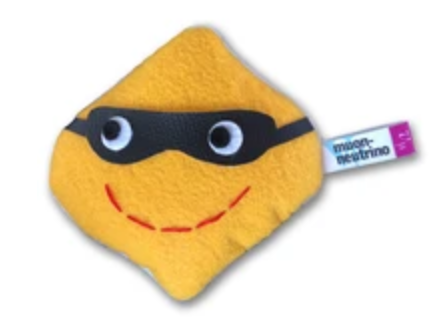 Preliminary
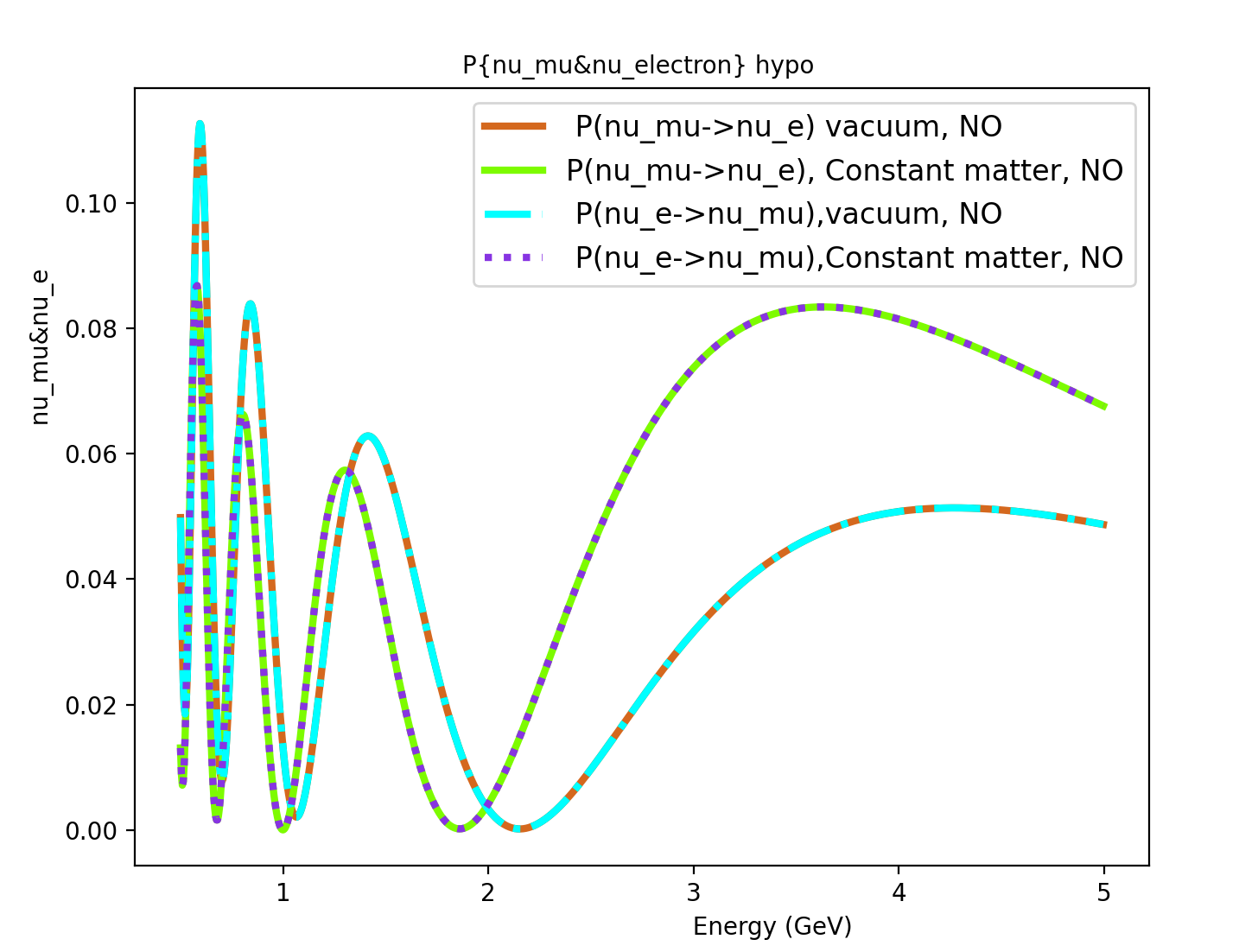 matter channels
vacuum channels
24
New Perspectives, 2024
Symmetric matter effects for 3-Flavors
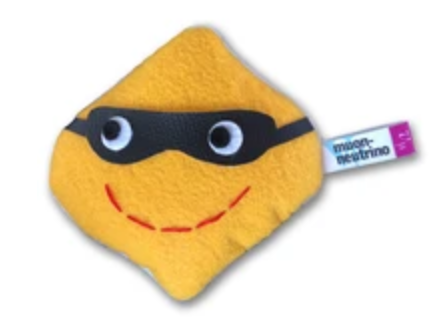 Preliminary
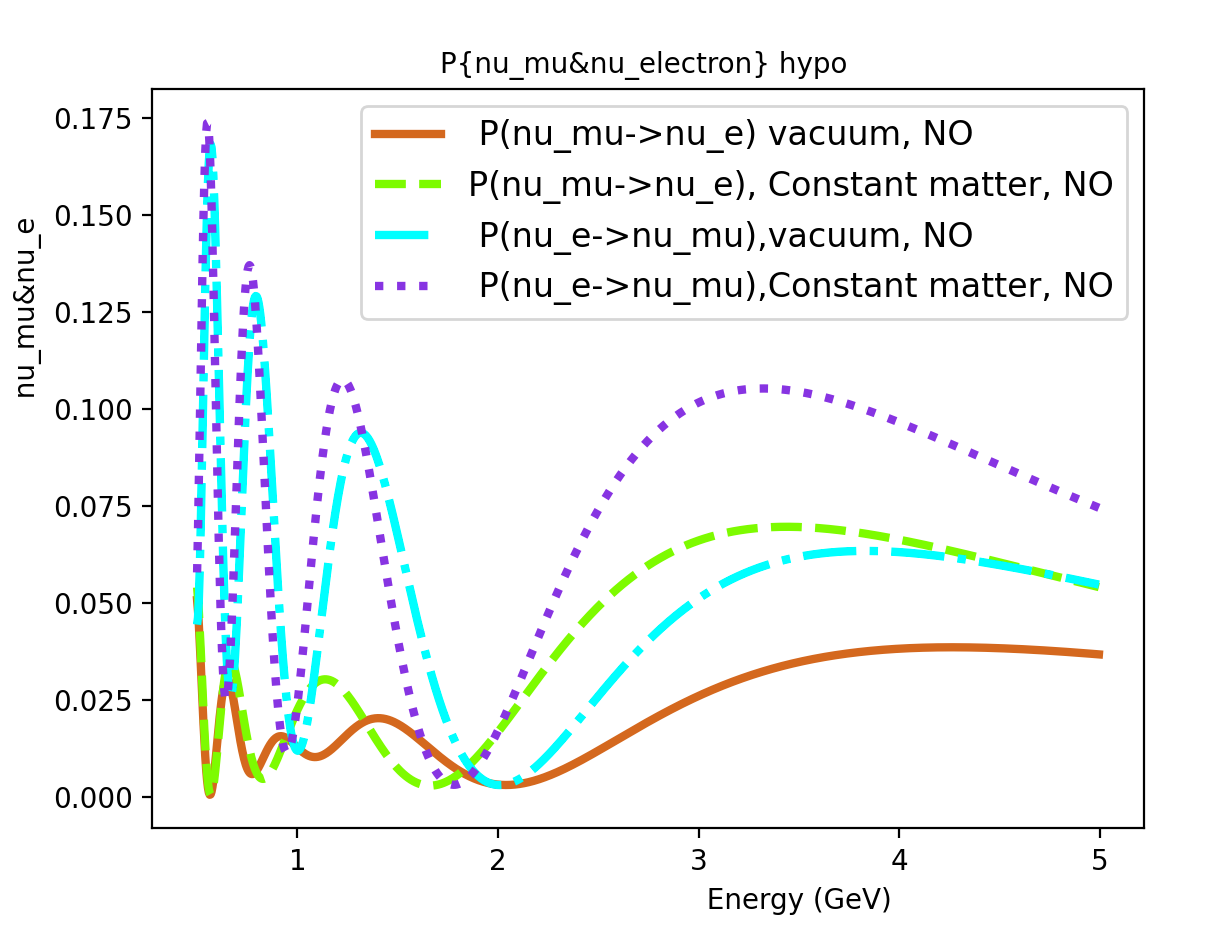 matter channels
vacuum channels
25
New Perspectives, 2024
Symmetric matter effects for 3-Flavors
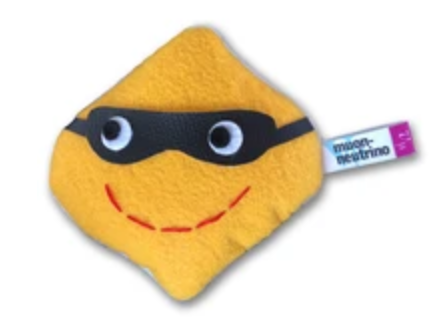 Preliminary
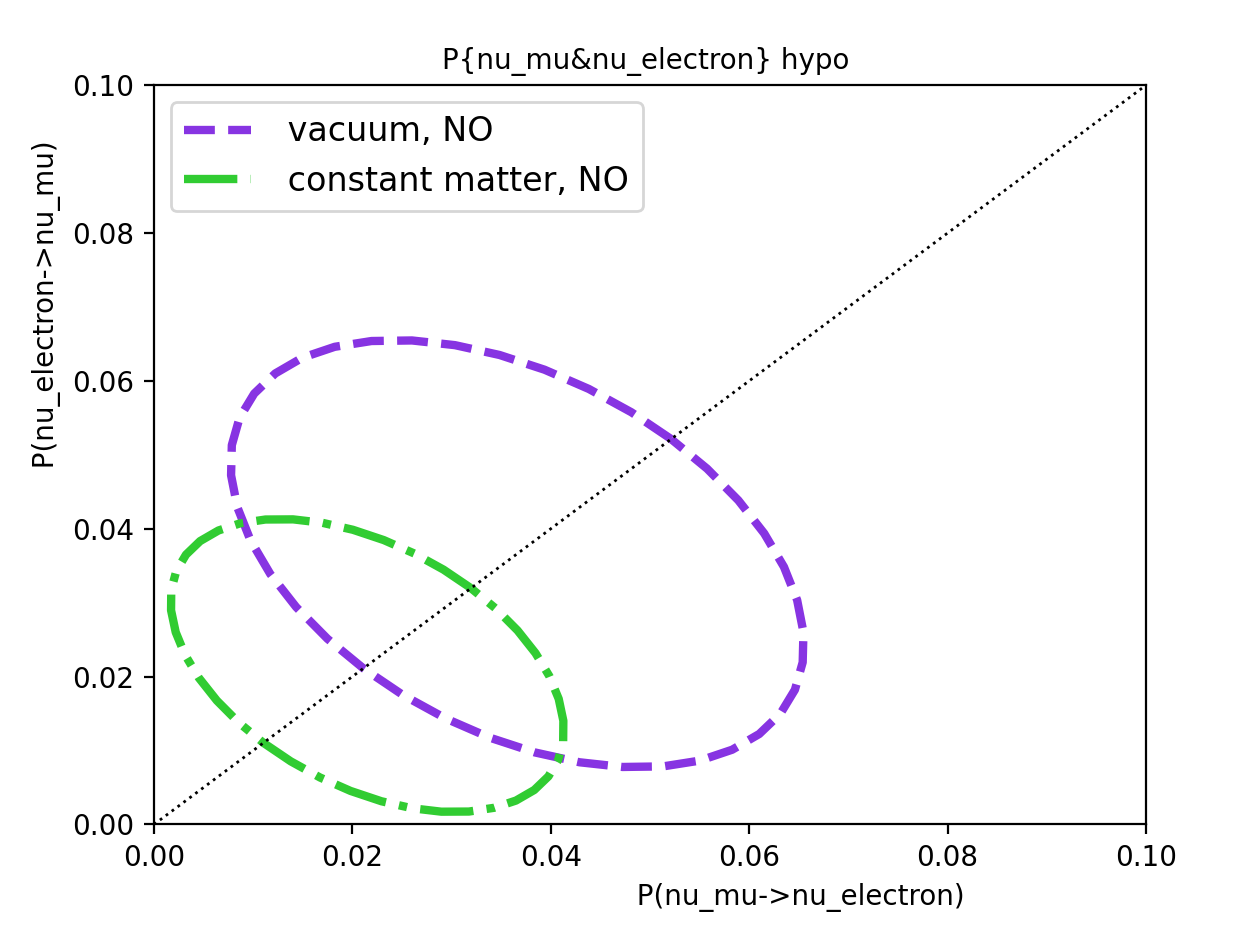 E = 1.5 GeV
26
New Perspectives, 2024
Symmetric matter effects for 3-Flavors
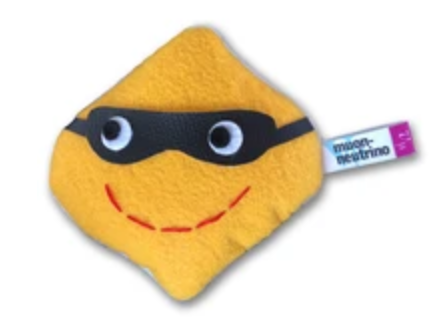 Note: Improper and proper comparisons are the same if the matter potential is symmetric. 

Why?

A single constant matter potential is by construction symmetric.

We cannot tell the two measures apart if “exchanging source and detector” gives the same results.
Preliminary
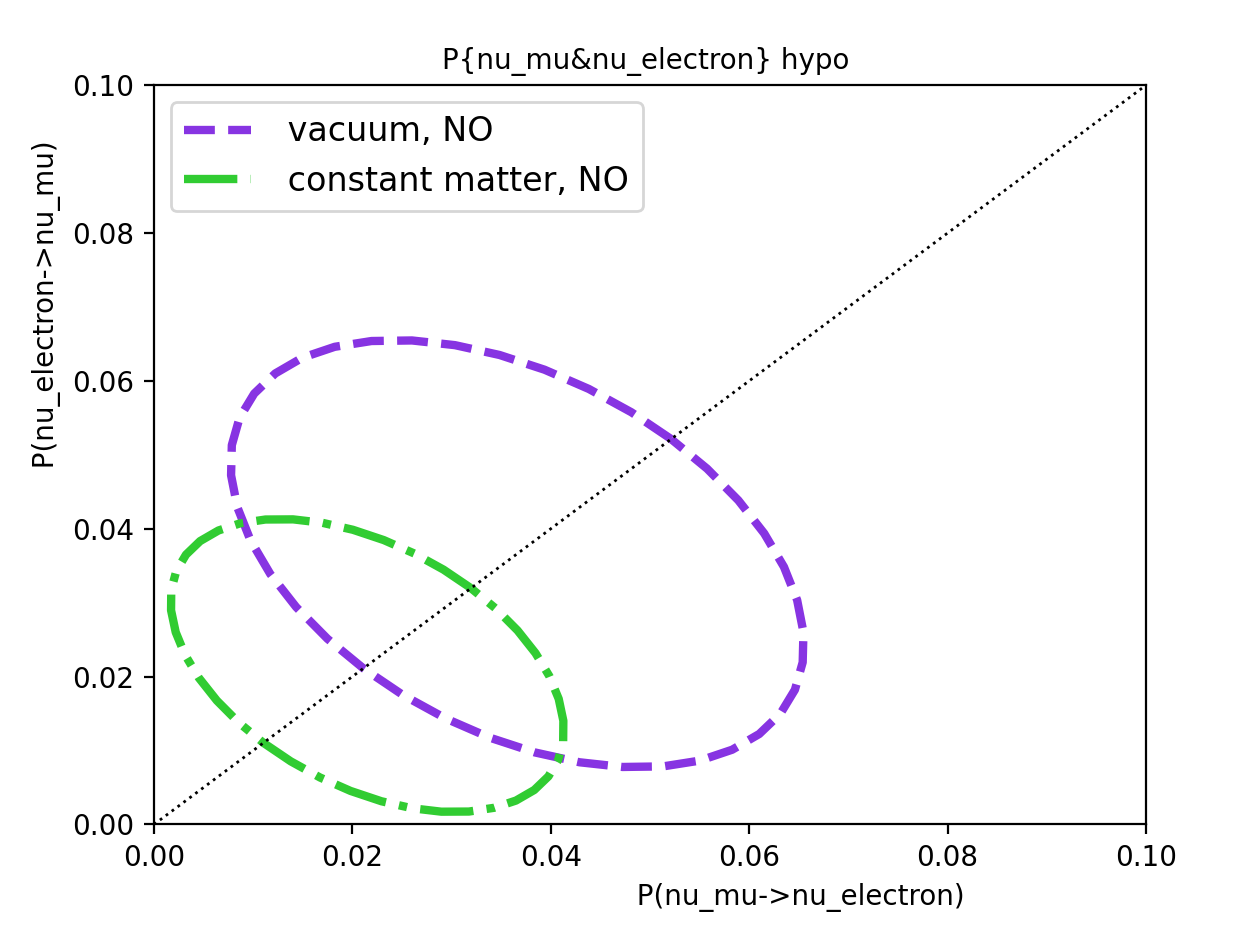 E = 1.5 GeV
27
New Perspectives, 2024
Non-symmetric matter effects for 3-Flavors
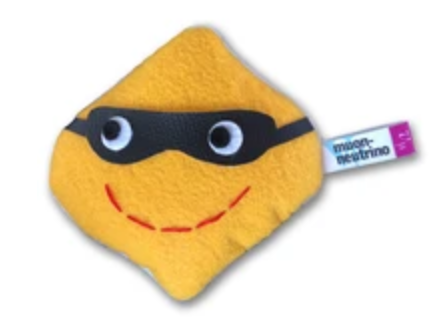 Preliminary
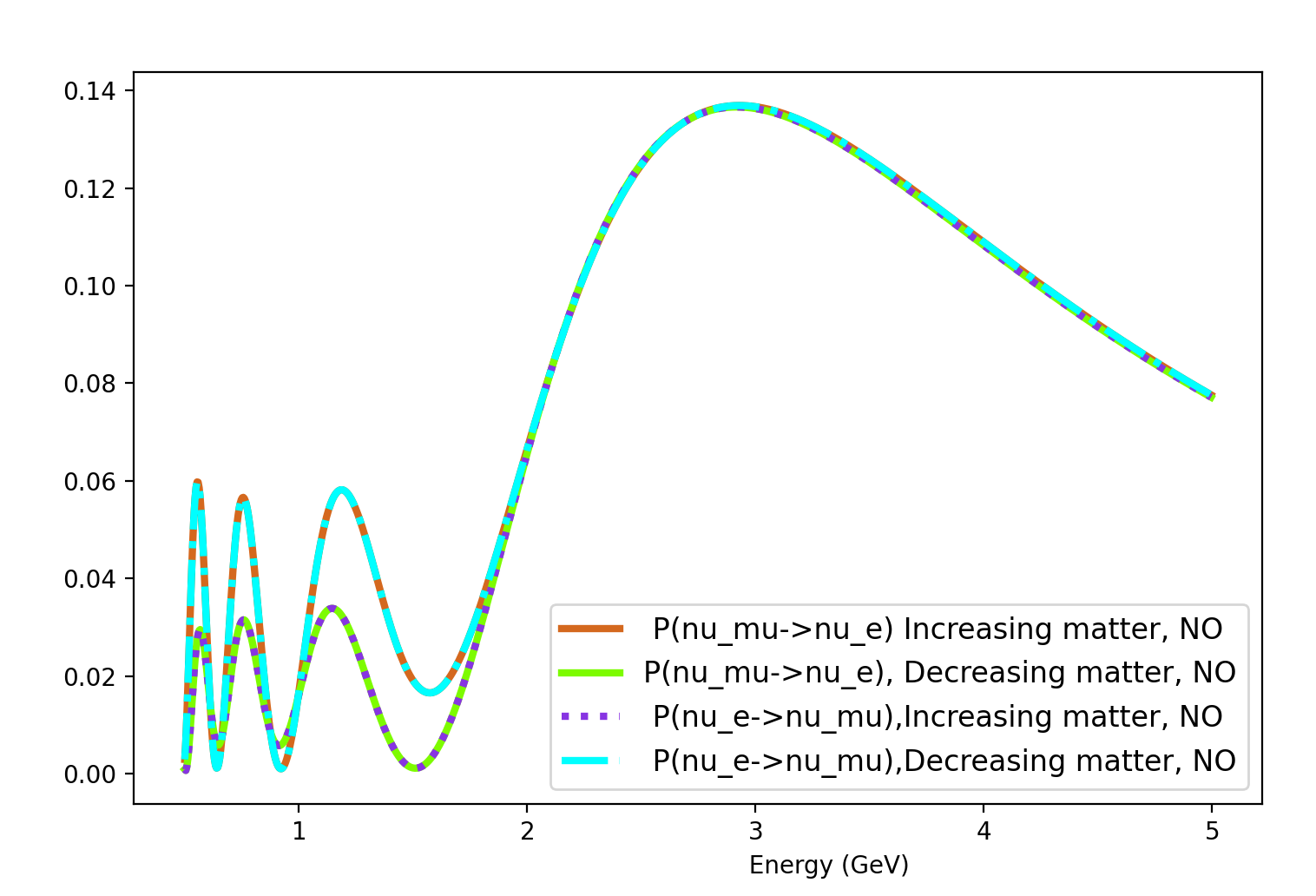 28
New Perspectives, 2024
Non-symmetric matter effects for 3-Flavors
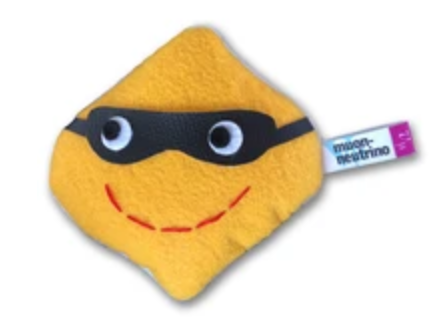 Preliminary
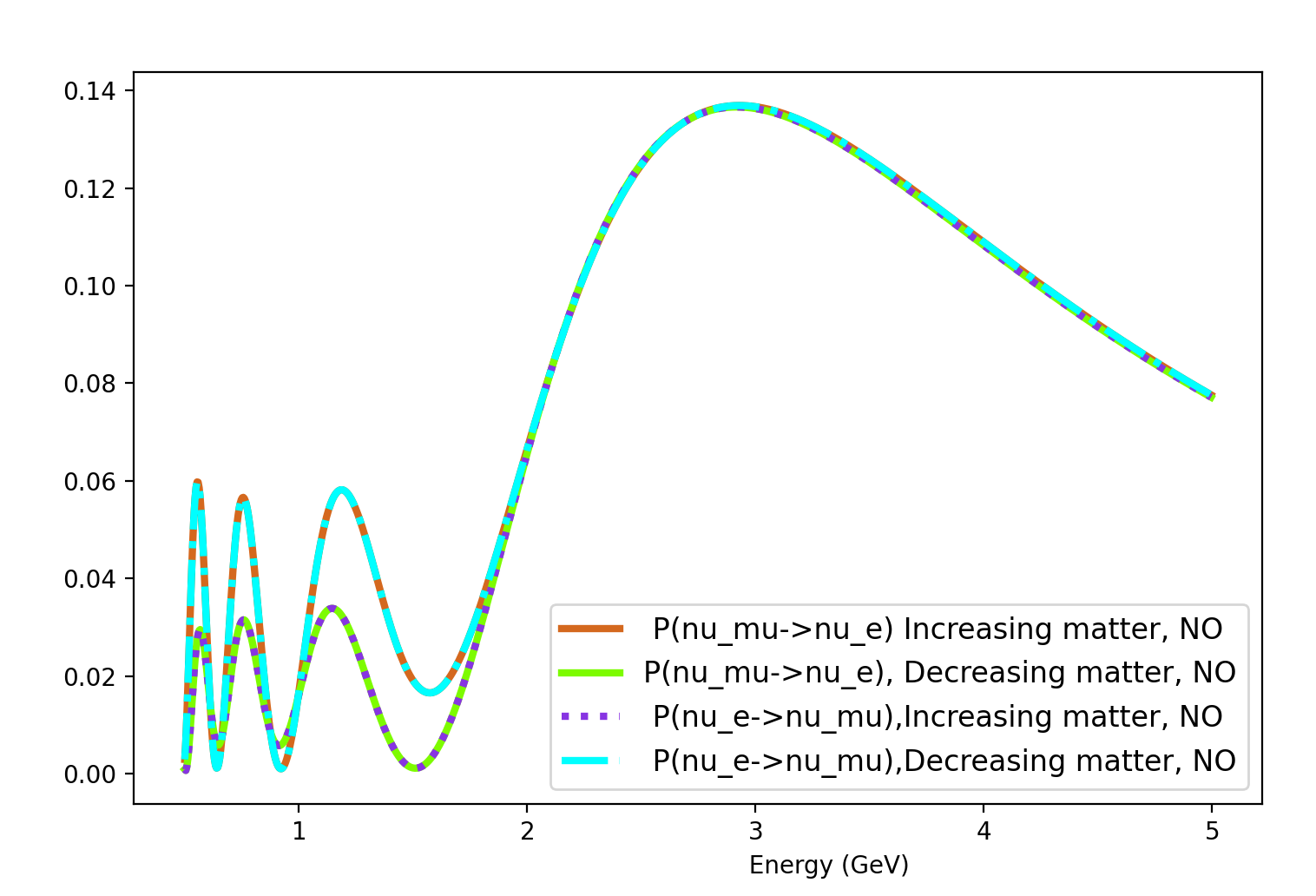 29
New Perspectives, 2024
Non-symmetric matter effects for 3-Flavors
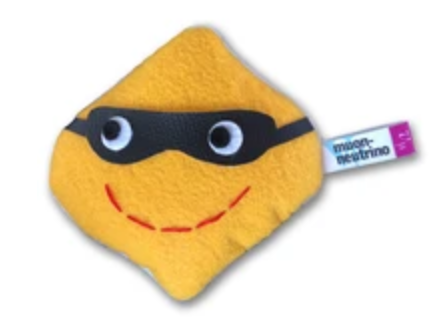 Preliminary
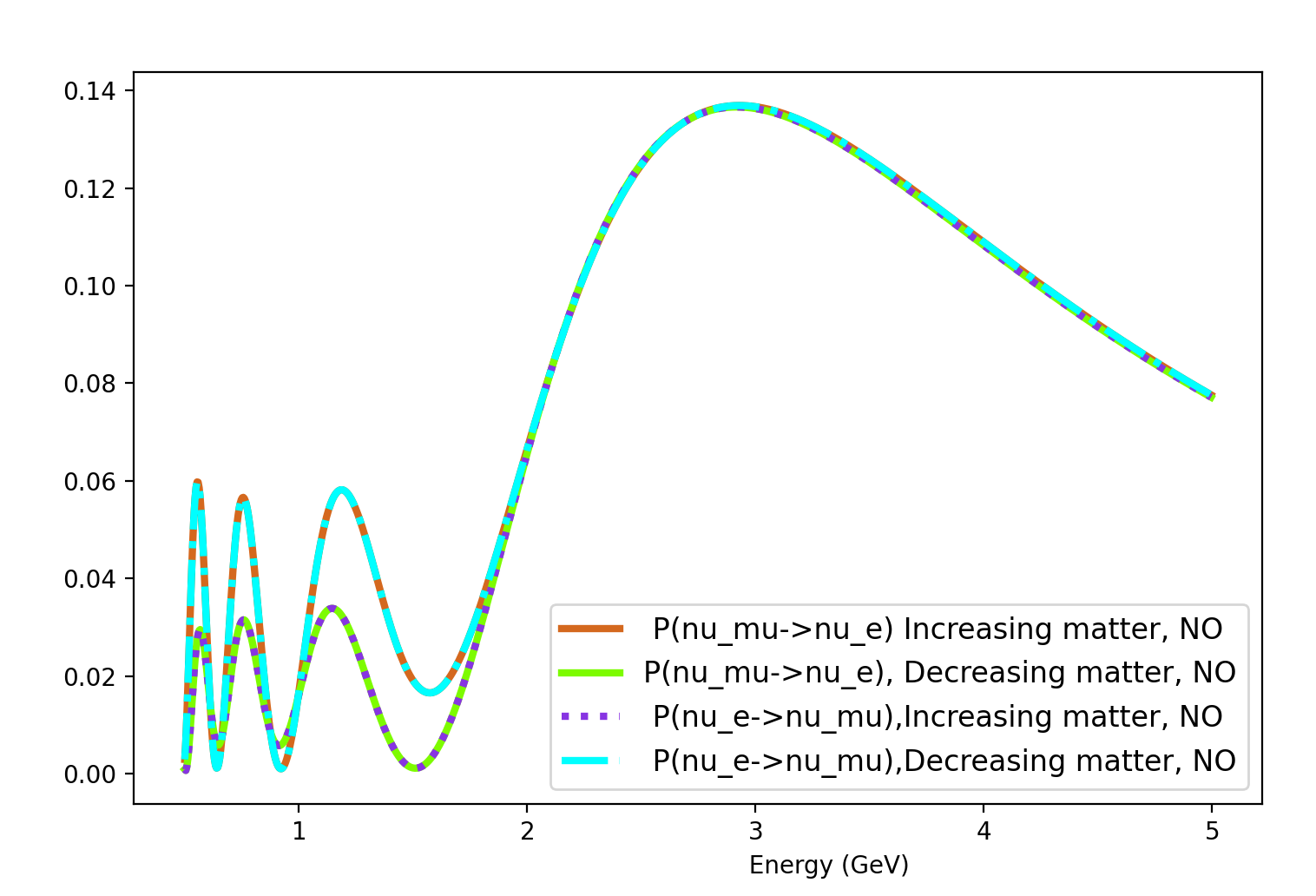 Same
30
New Perspectives, 2024
Non-symmetric matter effects for 3-Flavors
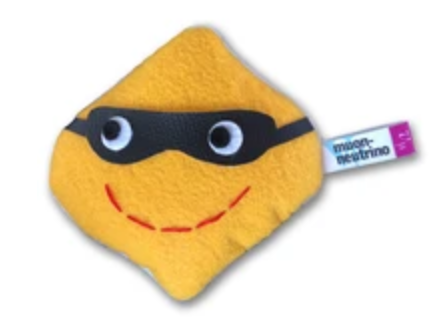 Preliminary
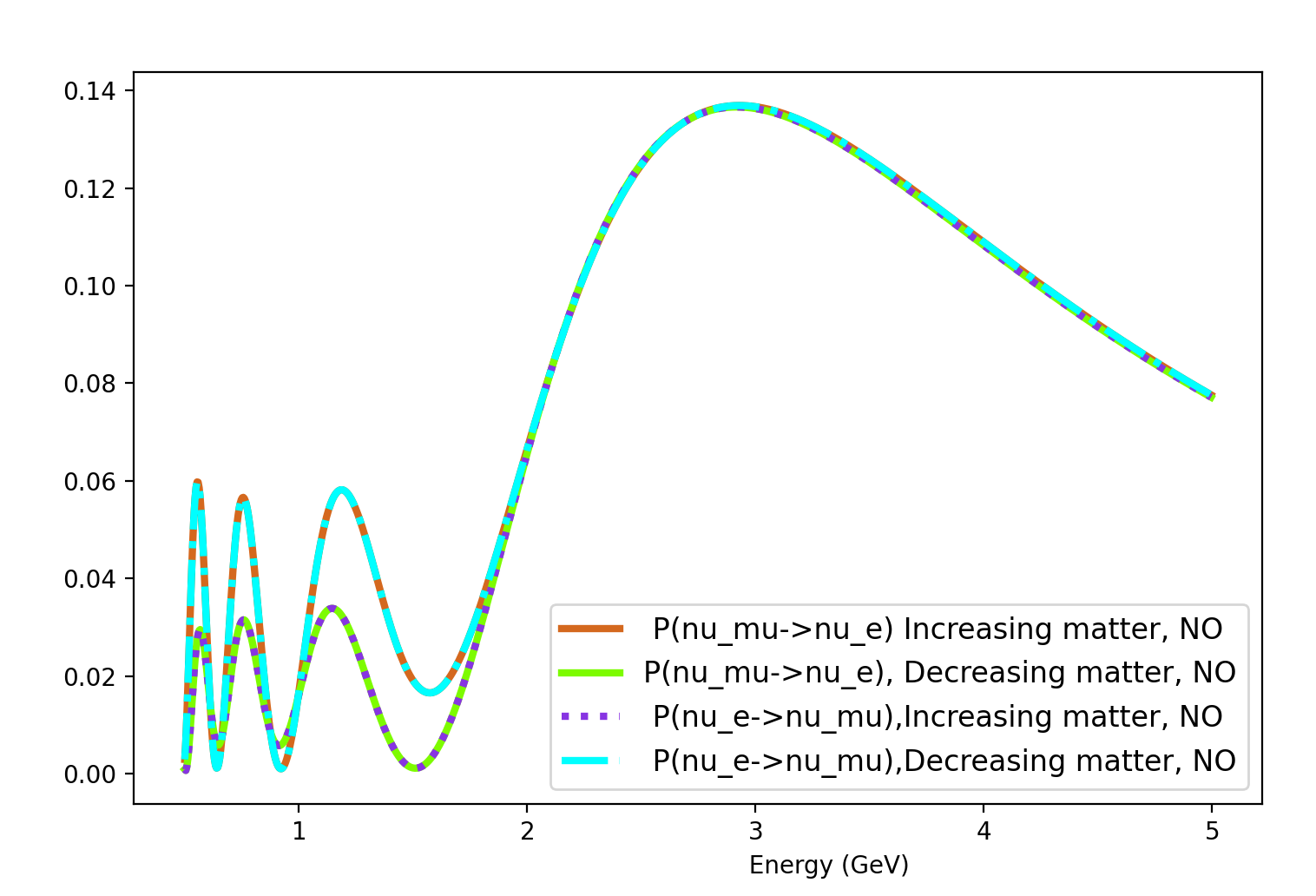 Same
31
New Perspectives, 2024
Non-symmetric matter effects for 3-Flavors
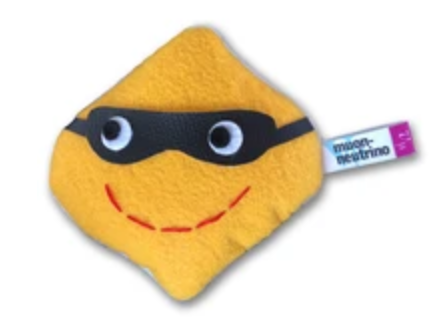 Preliminary
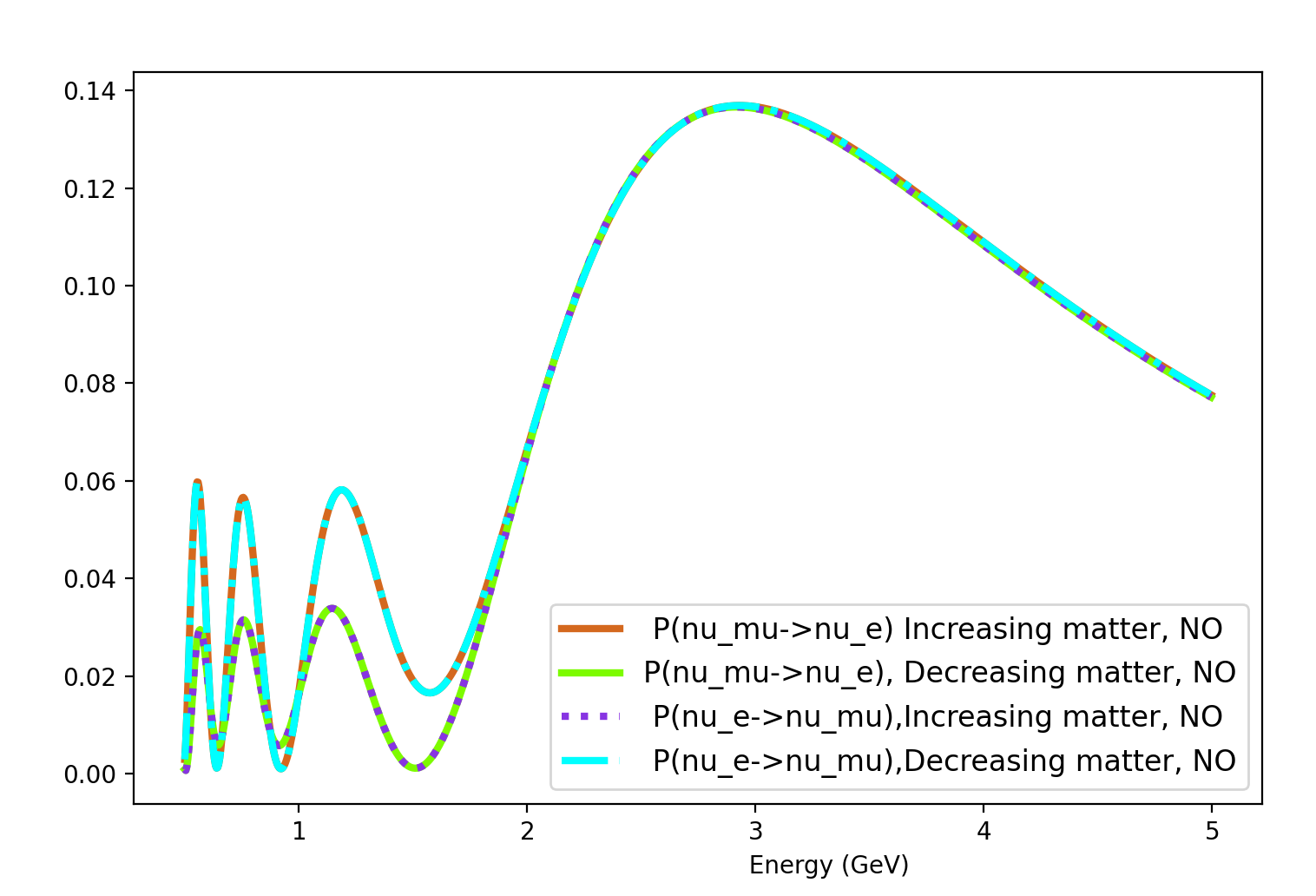 Different
32
New Perspectives, 2024
Non-symmetric matter effects for 3-Flavors
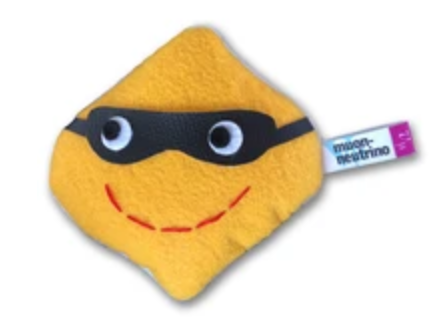 Preliminary
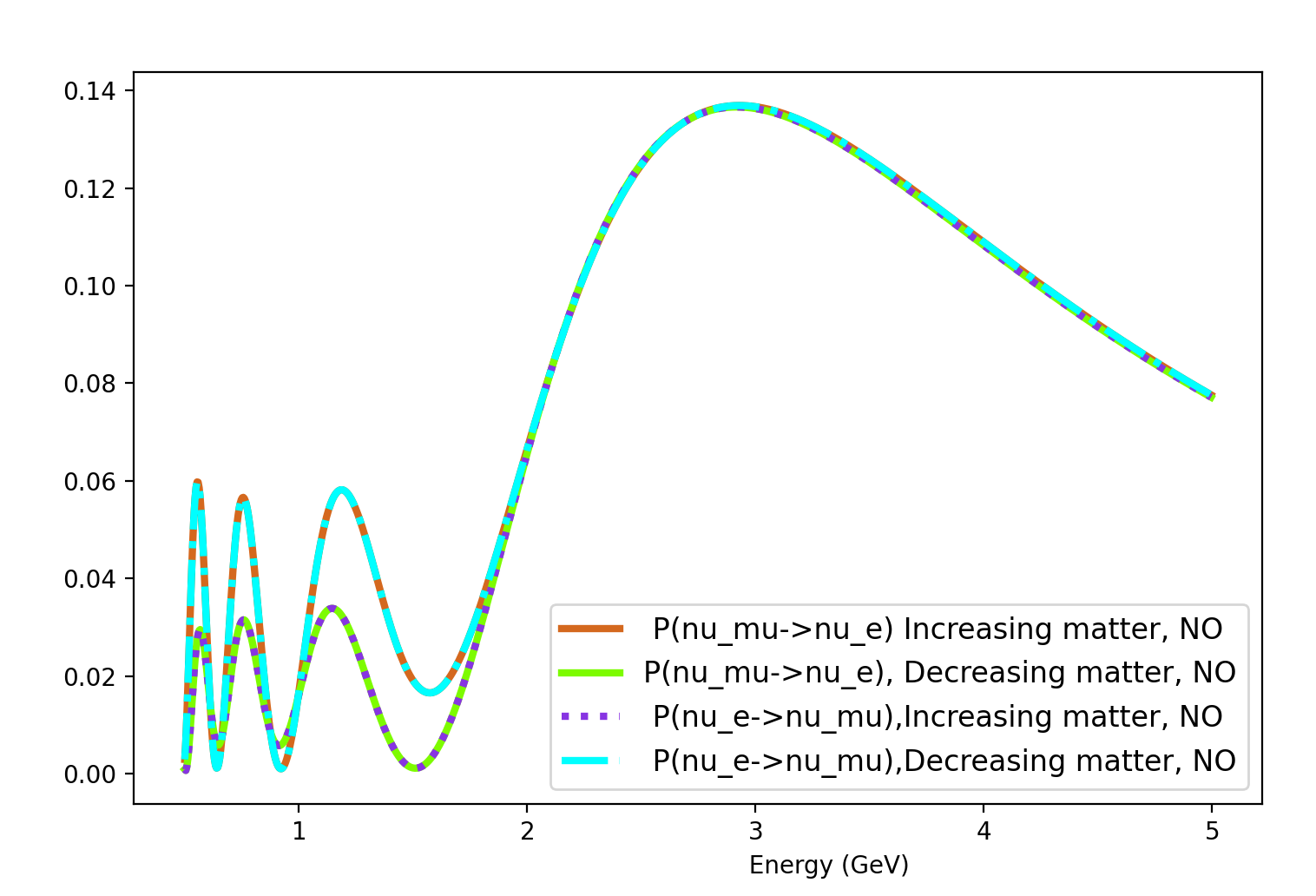 Different
33
New Perspectives, 2024
Non-symmetric matter effects for 3-Flavors
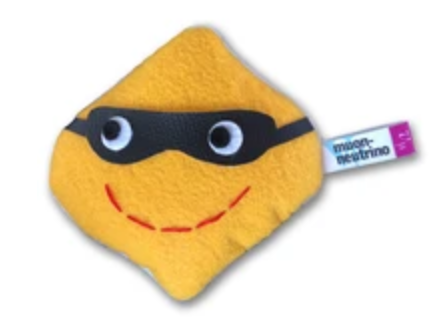 Preliminary
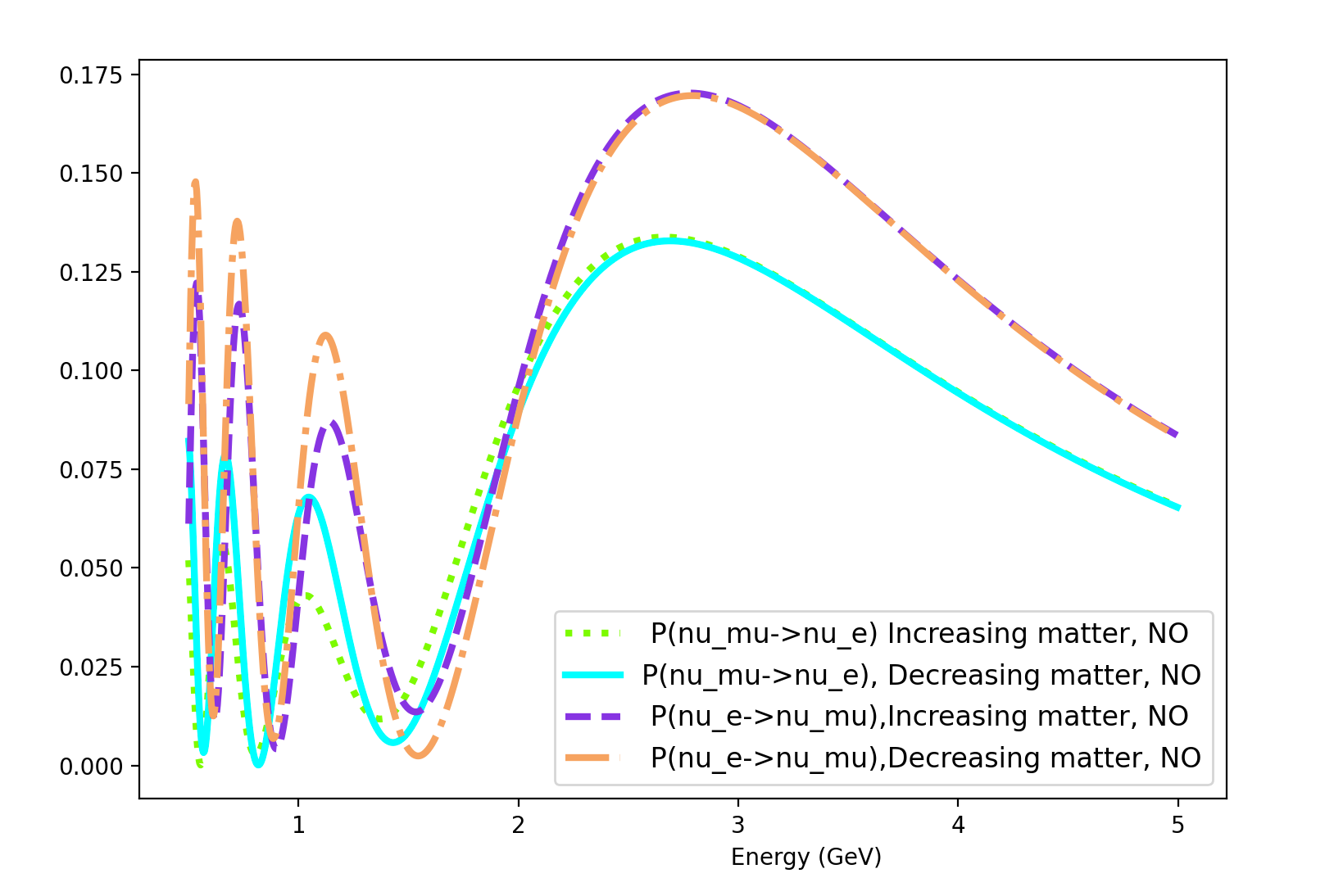 34
New Perspectives, 2024
Non-symmetric matter effects for 3-Flavors
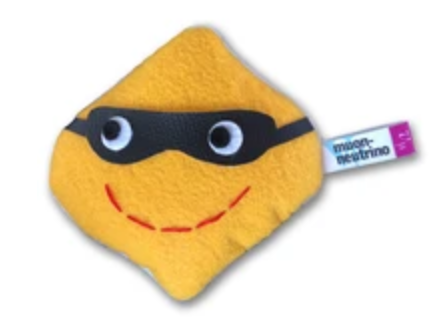 Preliminary
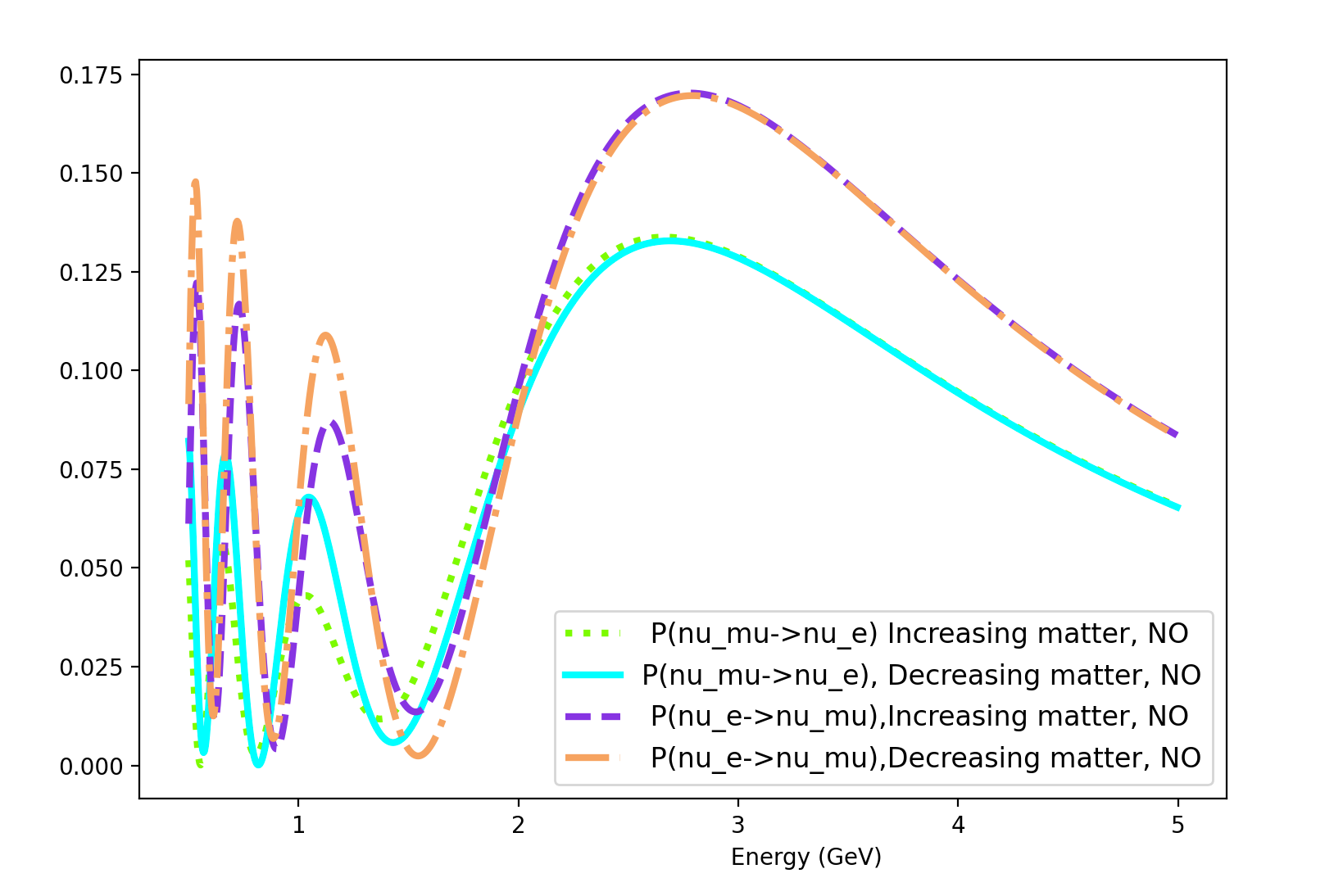 35
New Perspectives, 2024
Non-symmetric matter effects for 3-Flavors
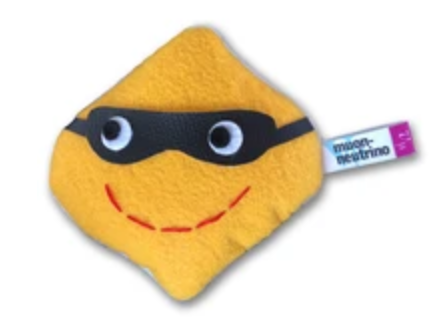 Preliminary
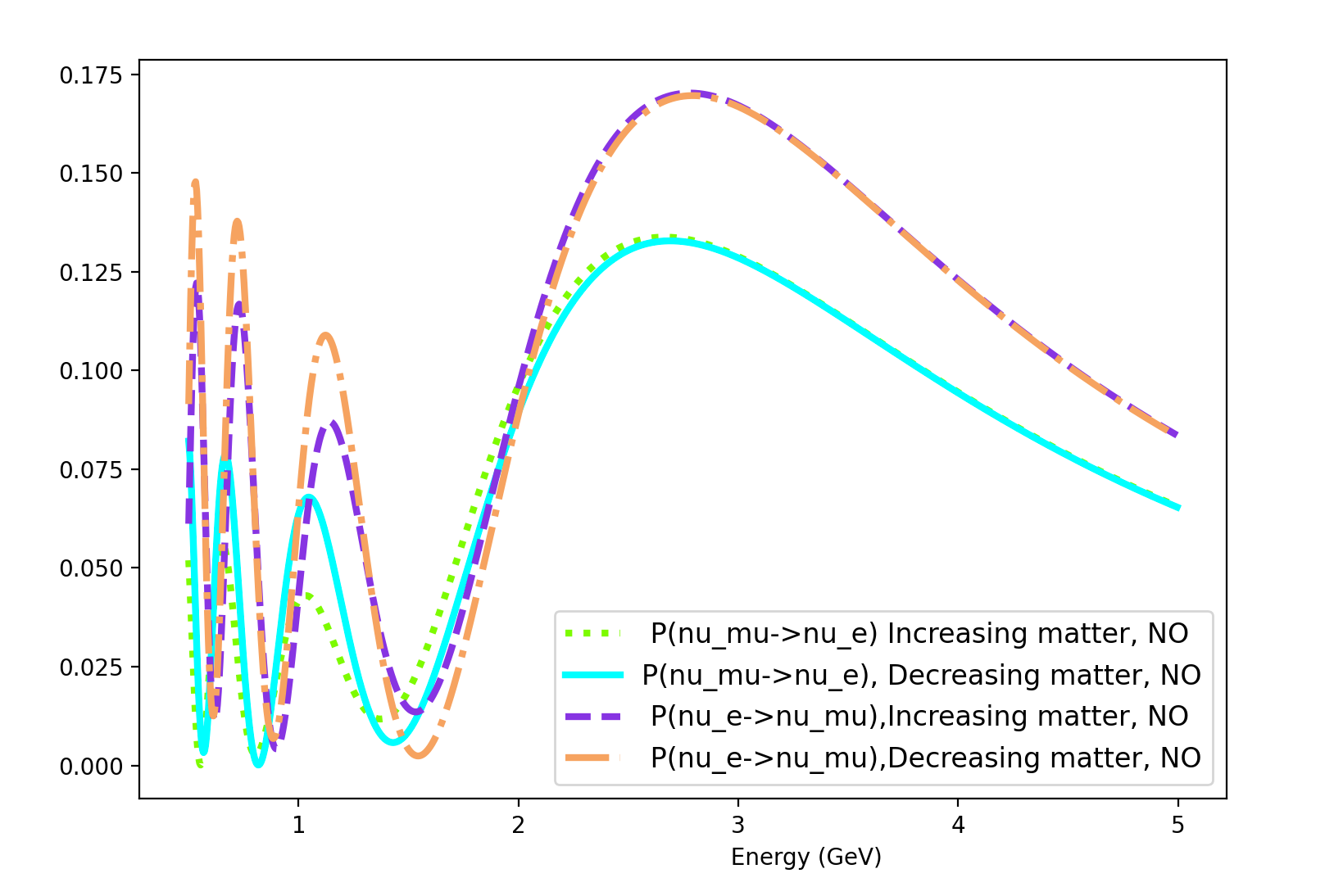 All probabilities are different.
36
New Perspectives, 2024
Future Studies
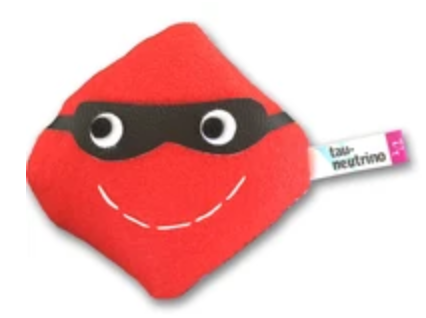 Interesting probes in cases where matter induced time violation occurs and/or realistic models are non-symmetric:

Center of the Earth (annihilating dark matter to neutrinos scenario)
Geo neutrinos (properties/applications)

Next steps include NSI time invariance probes applicable to DUNE, (a follow-up to previous work).
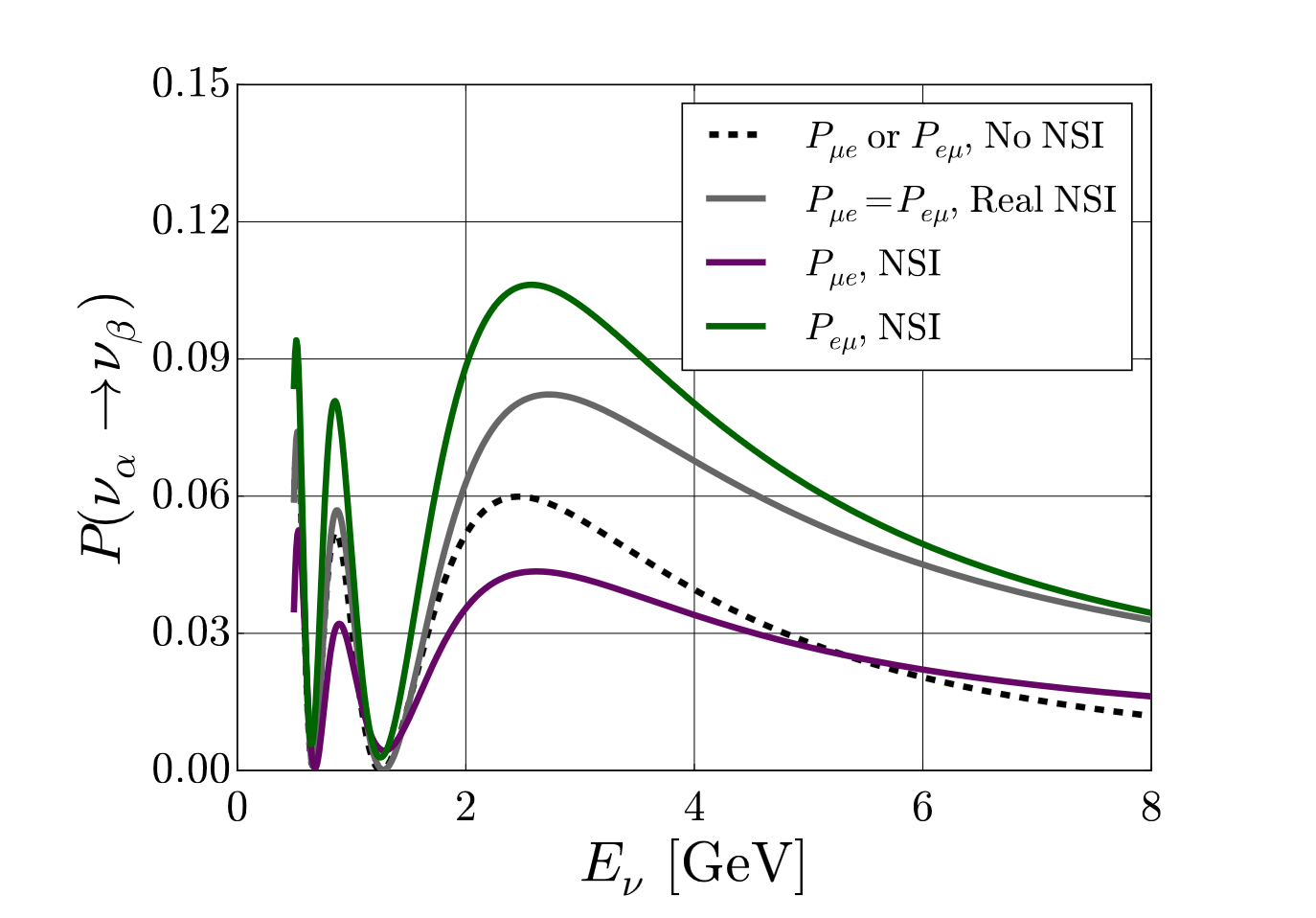 A. de Gouvêa & K. Kelly (2016) arXiv: 1511.05562
39
New Perspectives, 2024